ViaTrajectoire – Handicap
Formation des services et ESMS
Charente-Maritime
1
ViaTrajectoire – Handicap:
Périmètre fonctionnel et principes de fonctionnement
La gestion des comptes dans ViaTrajectoire
Annuaire ViaTrajectoire: 
Consultation 
Mise à jour
A quoi me sert ViaTrajectoire? 
Accéder à une décision d’orientation
Collecter des informations (données évaluation, médicales, suivi de la décision) 
Répondre à mon obligation règlementaire
Participer à l’alimentation des statistiques
(Gérer le suivi de mon accueil temporaire)
L’accès Grand-Public
Temps d’échange - Questions
2
Périmètre et principe de fonctionnement
3
Périmètre fonctionnel et principes de fonctionnement
Outil de suivi des orientations en ESMS des  personnes en situation de handicap répondant au cadre fonctionnel de référence de la CNSA.
 Article R146-36 du Code de l’action sociale et des familles: « Les établissements et services désignés par la CDA […] informent la MDPH […] de la suite réservée aux désignations opérées par ladite commission »
Outil national déployé dans la quasi-totalité des départements français
 Il concerne la totalité des orientations en ESMS dont l’entrée est soumise à décision CDAPH :
orientation en lieu de vie (FAM, MAS…)
en établissement professionnel (ESAT…)
en établissement/service scolaire ou de formation (IME, ITEP, SESSAD…).
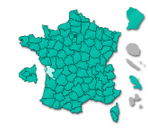 4
Périmètre fonctionnel et principes de fonctionnement
La MDPH instruit sa demande et émet une décision d’orientation vers une catégorie d’établissement ou de service et la notifie à l’usager
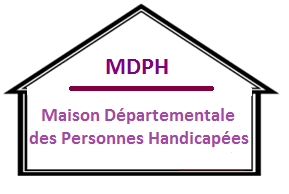 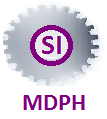 L’usager sollicite la MDPH et lui transmet son formulaire de demande (CERFA N°13788*01), accompagné du certificat médical (CERFA N°13878*01) rempli par son médecin.
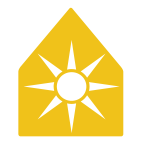 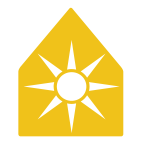 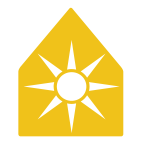 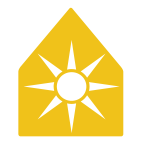 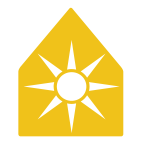 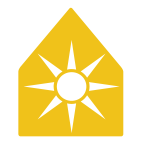 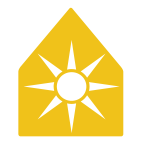 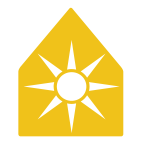 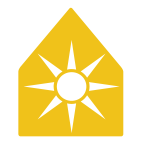 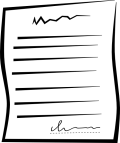 Suivi + Actions
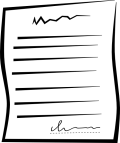 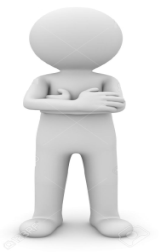 notification
formulaire
Décisions
ESMS 3
ESMS 1
ESMS 2
SI suivi des orientations PH
Suivi + Actions
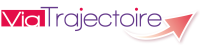 Usager en situation  de handicap
L’usager fait des demandes d’inscription dans les ESMS de son choix, dans le respect de sa notification.
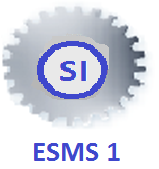 Suivi + Actions
Enregistrement
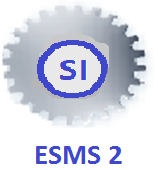 Les ESMS contactés examinent la demande et répondent à l’usager (mise en liste d’attente, refus, proposition d’admission).
Enregistrement
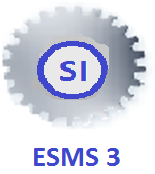 Enregistrement
La gestion des comptes dans ViaTrajectoire
6
Gestion des habilitations en cascade
Région
Attribue le profil Région aux utilisateurs chargés du déploiement de ViaTrajectoire dans leur région
Administrateur
Administrateur
Attribue le profil Coordination aux utilisateurs chargés du déploiement de ViaTrajectoire dans leur département
Attribue le profil Référent MDPH aux utilisateurs chargés de gérer les paramètres d’utilisation et les utilisateurs de VT dans la MDPH
Attribue le profil Référent ESMS aux utilisateurs chargés de gérer  la fiche de l’ESMS dans l’annuaire et les utilisateurs de VT dans l’ESMS
Coordination Handicap
Attribue le profil MDPH aux utilisateurs de VT dans la MDPH
Attribue le profil ESMS aux utilisateurs de VT dans l’ESMS
Référent ESMS
7
ESMS administratif
ESMS social, éducatif…
ESMS médical
Référent MDPH
MDPH
[Speaker Notes: * Référent MDPH a formé pour la création des habilitations]
Détail des différents profils
Administrateur VT ESMS
Autre utilisateur VT
8
Gestion des comptes et habilitations
Menu Administration / rubrique Comptes et habilitations
Document et vidéo pas à pas en ligne consultable sur le site www.viatrajectoire-nouvelle-aquitaine.fr :
gestion comptes et habilitations 6.3_1.pdf (viatrajectoire-nouvelle-aquitaine.fr)
ViaTrajectoire : gestion des comptes et des habilitations from ESEA Nouvelle-Aquitaine on Vimeo
9
Se connecter à ViaTrajectoire
10
Se connecter à ViaTrajectoire
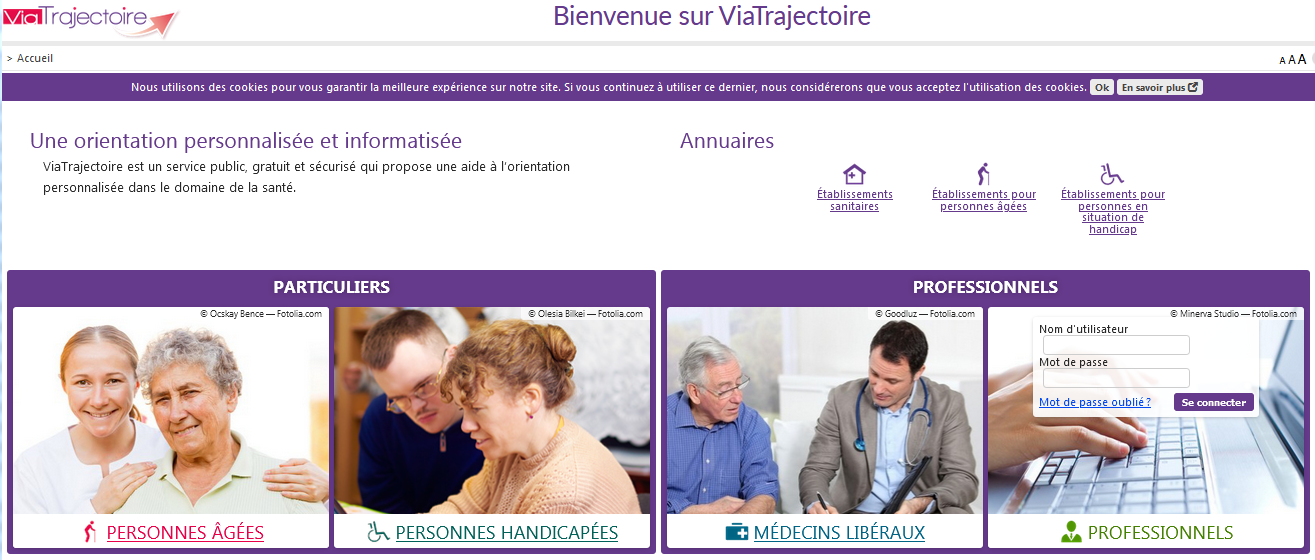 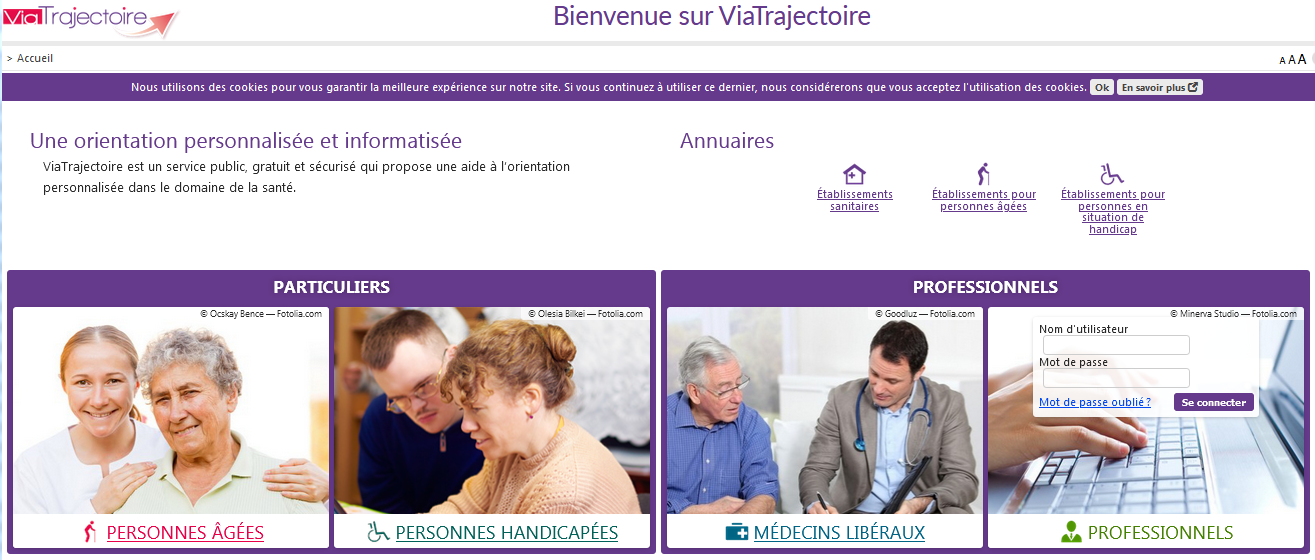 11
Les données de mon compte
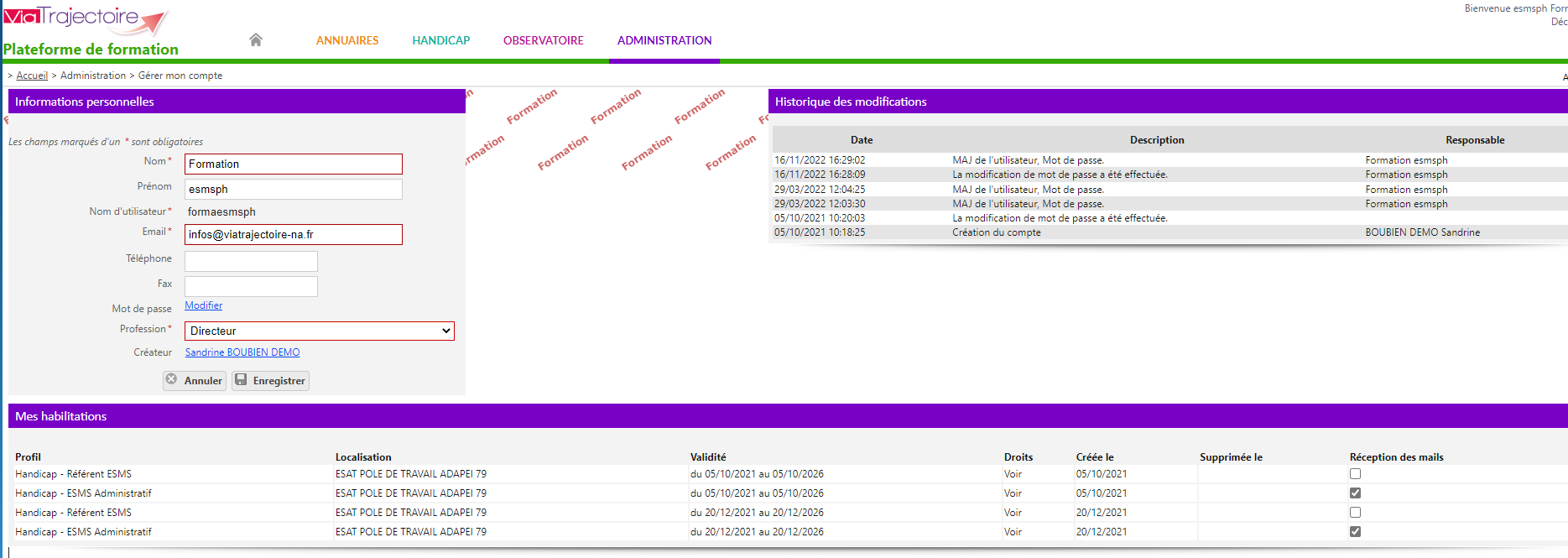 12
Annuaire ViaTrajectoire
13
Consulter l’annuaire
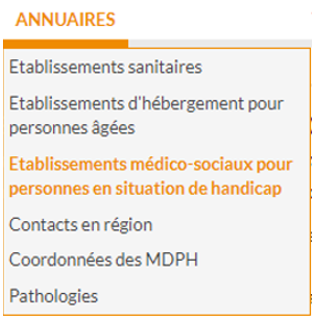 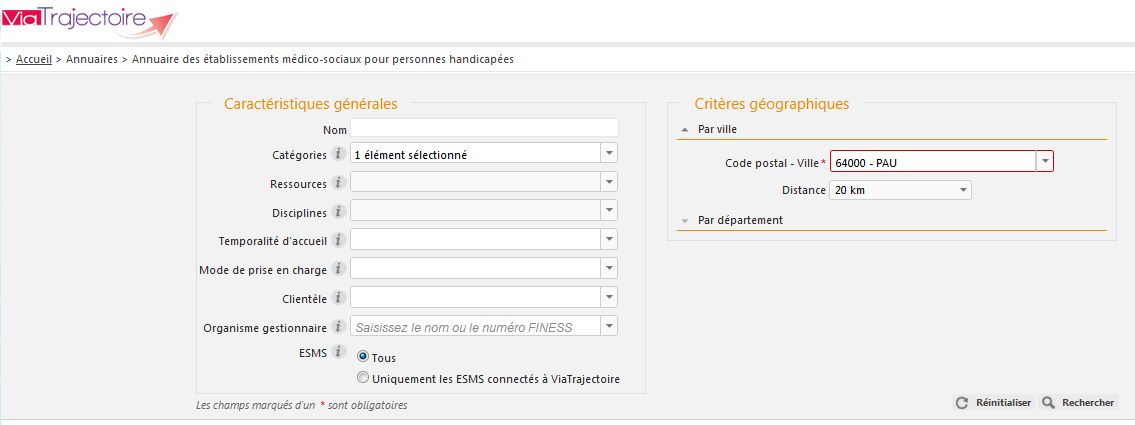 14
Consulter l’annuaire
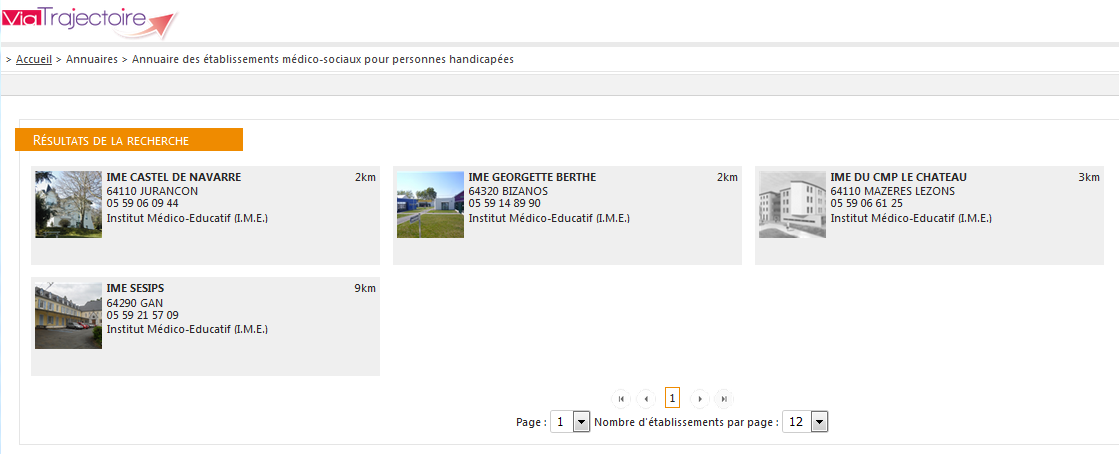 15
Consulter l’annuaire
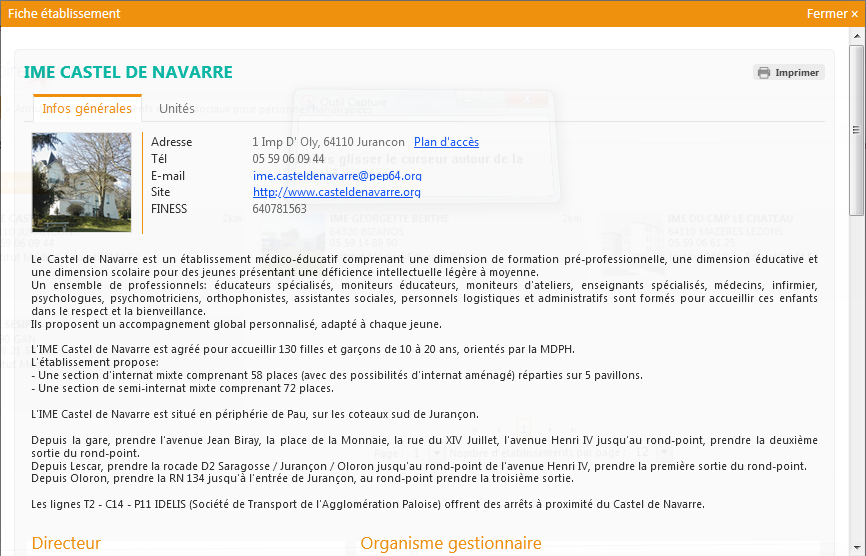 16
Consulter l’annuaire
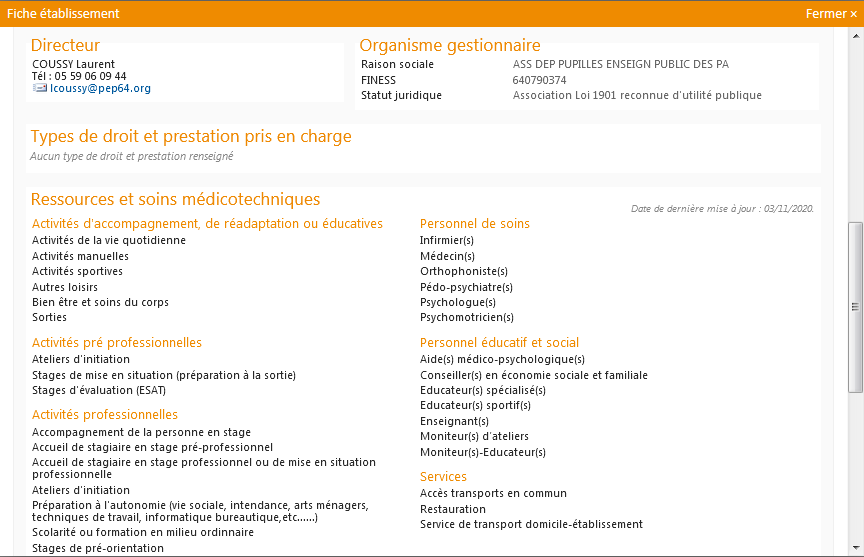 17
Consulter l’annuaire
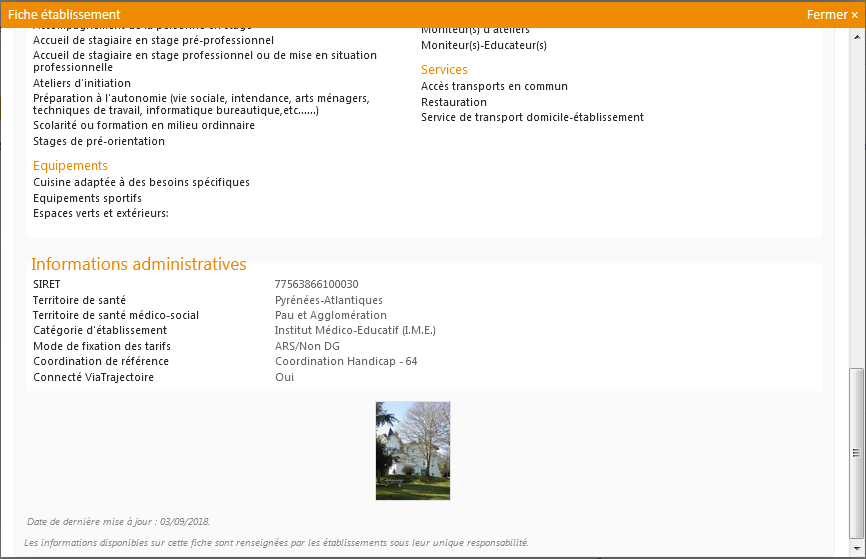 18
Consulter l’annuaire
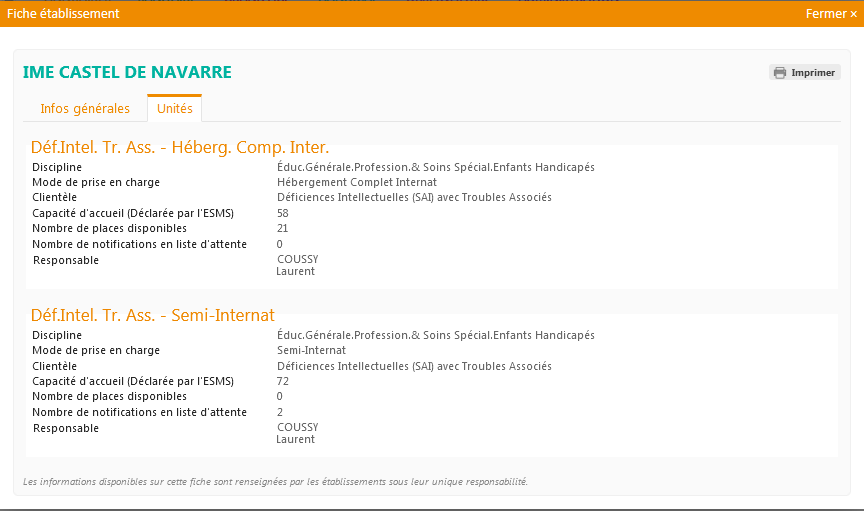 En mode déconnecté: affichage de la capacité d’accueil
En mode connecté: affichage en temps réel du nombre de places disponibles et des demandes en liste d’attente
19
Mettre à jour la fiche établissement
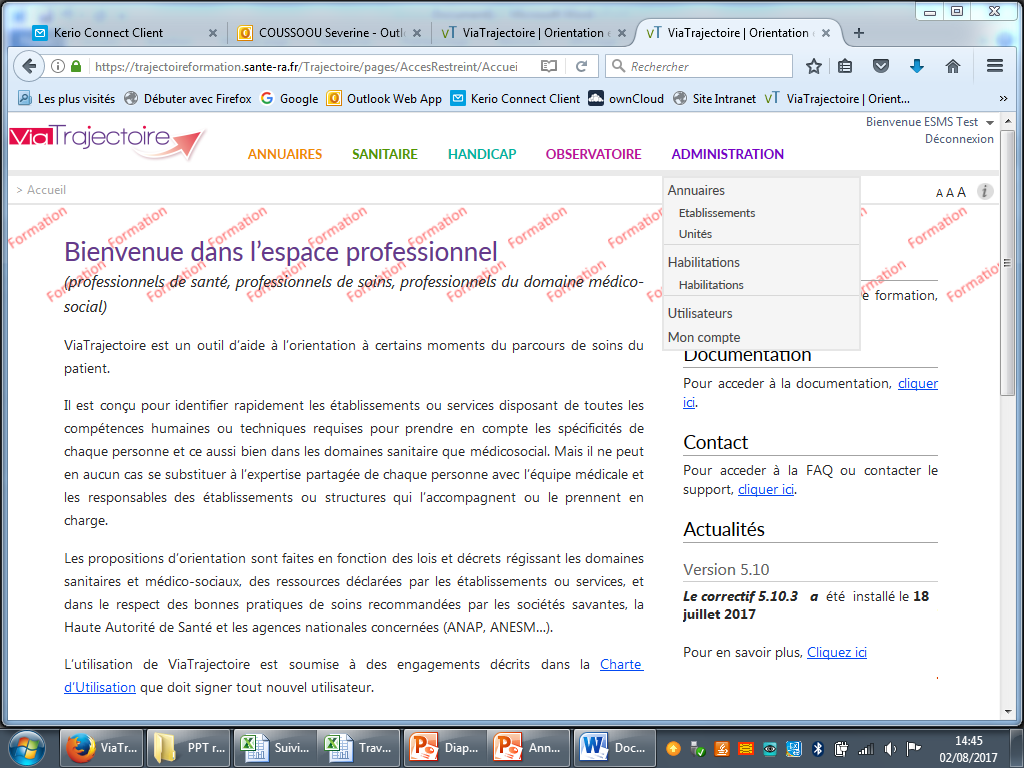 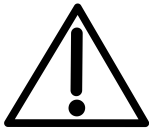 Seul un profil « référent ESMS » peut apporter des modifications à la fiche établissement
20
Mettre à jour la fiche établissement
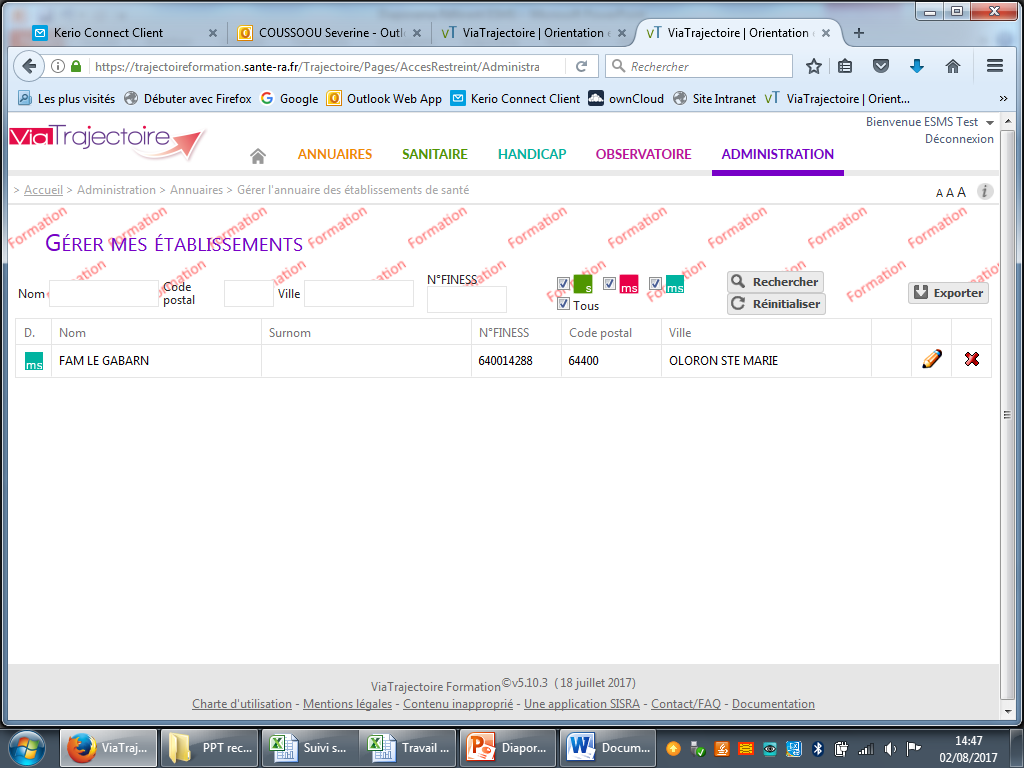 21
Mettre à jour la fiche établissement
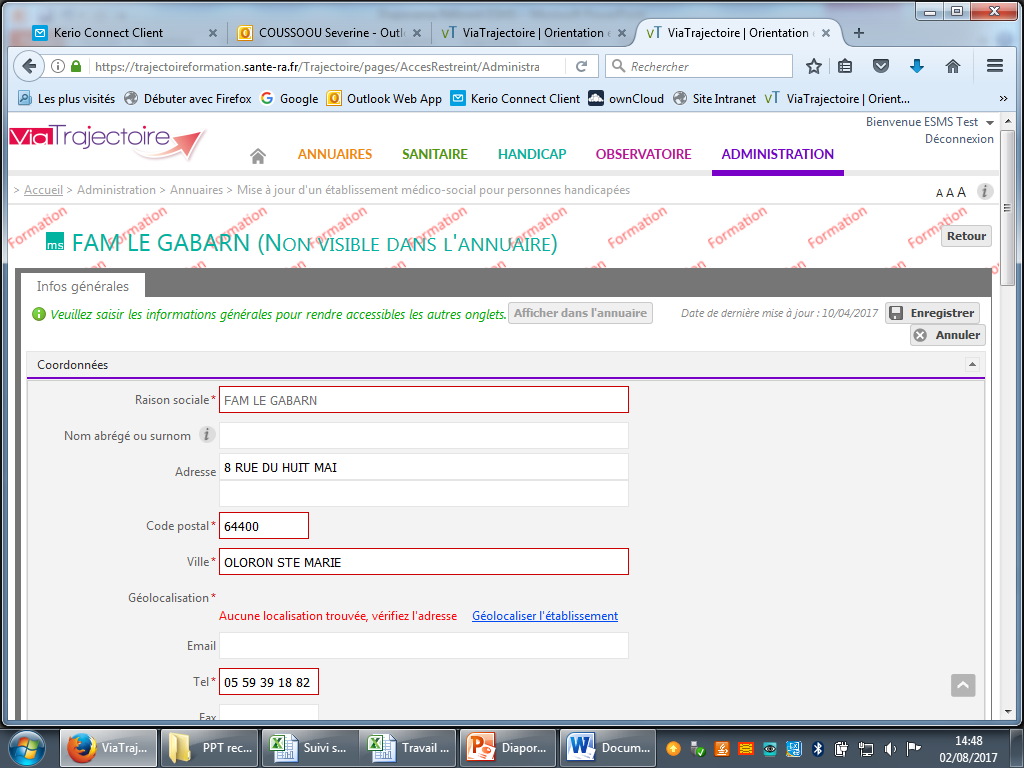 ATTENTION : Ne pas oublier de géolocaliser l’établissement.
Ceci est indispensable pour qu’il apparaisse dans la cartographie.
22
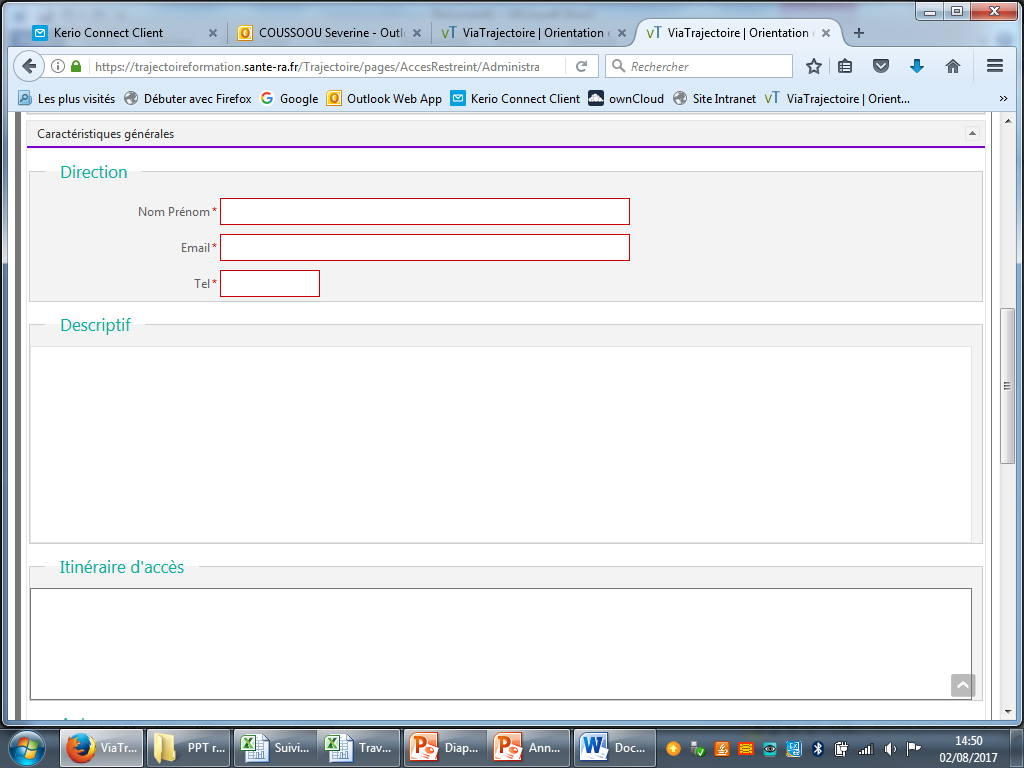 Mettre à jour la fiche établissement
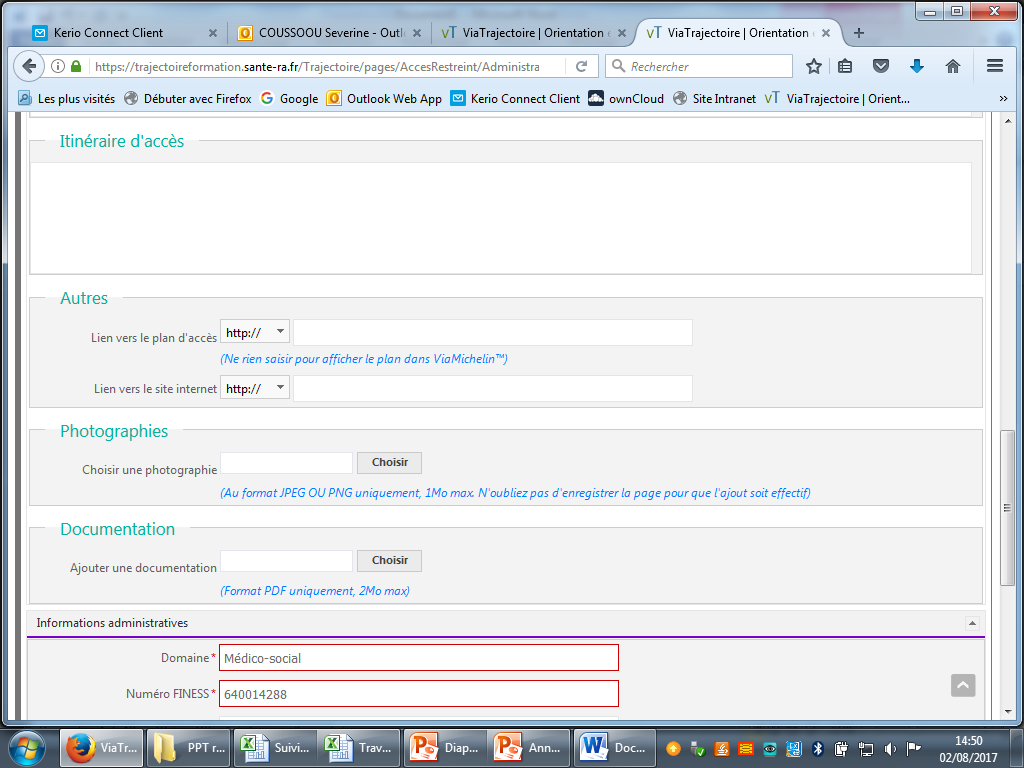 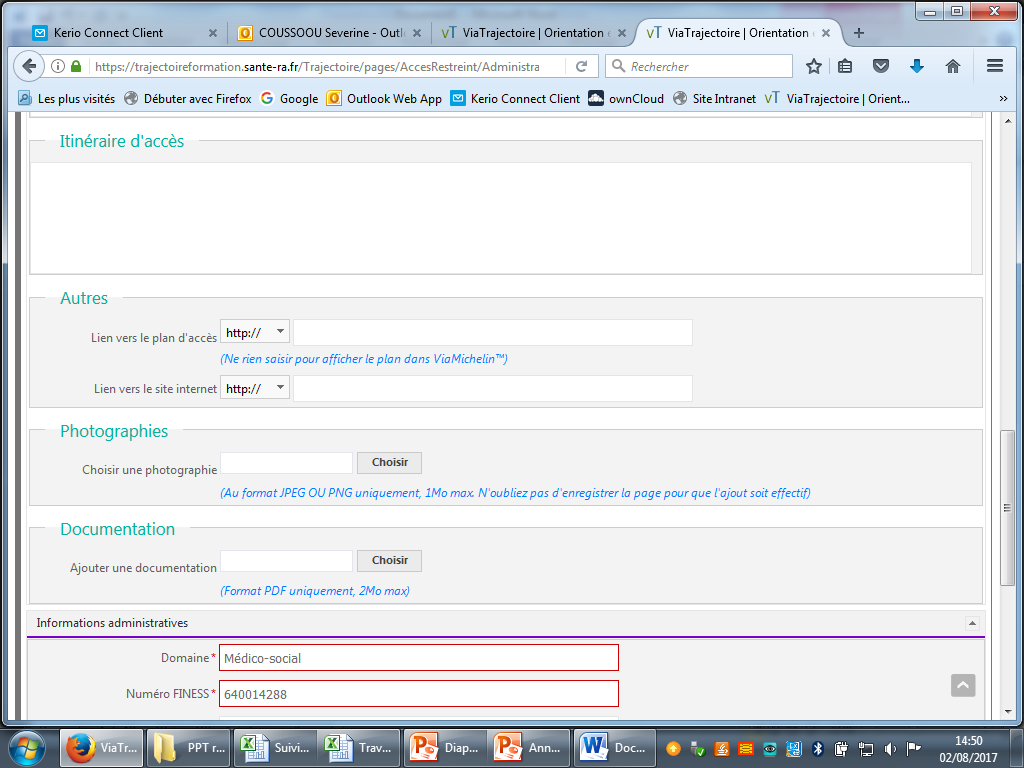 23
Mettre à jour la fiche établissement
24
Mettre à jour la fiche établissement
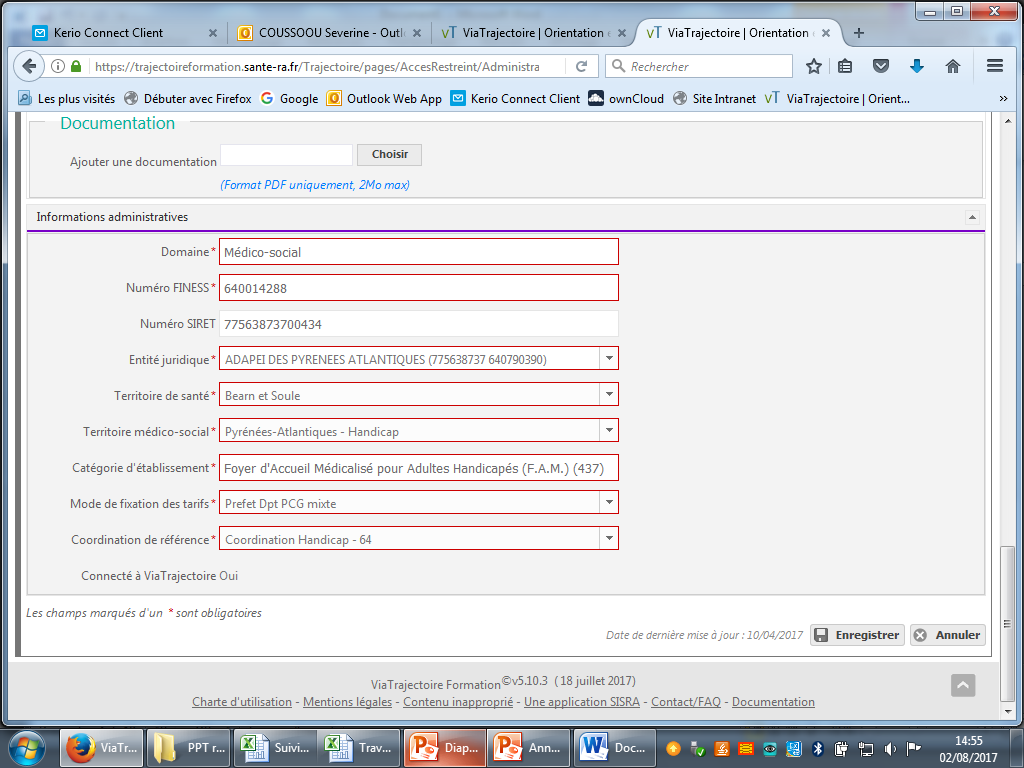 25
Mettre à jour la fiche établissement
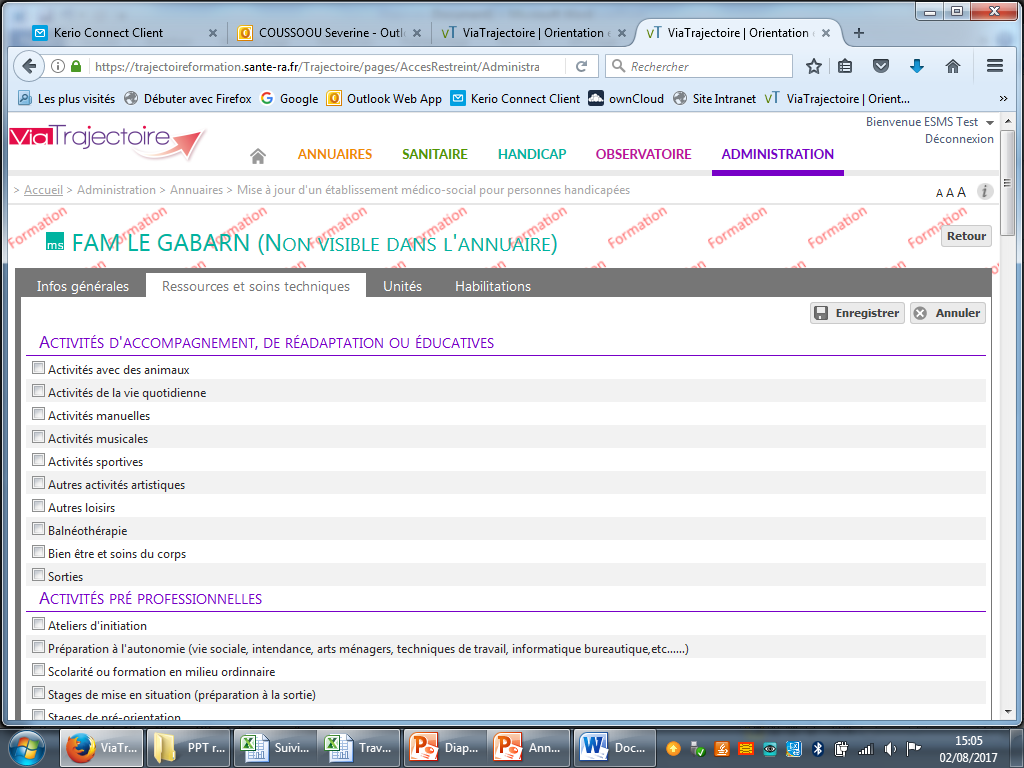 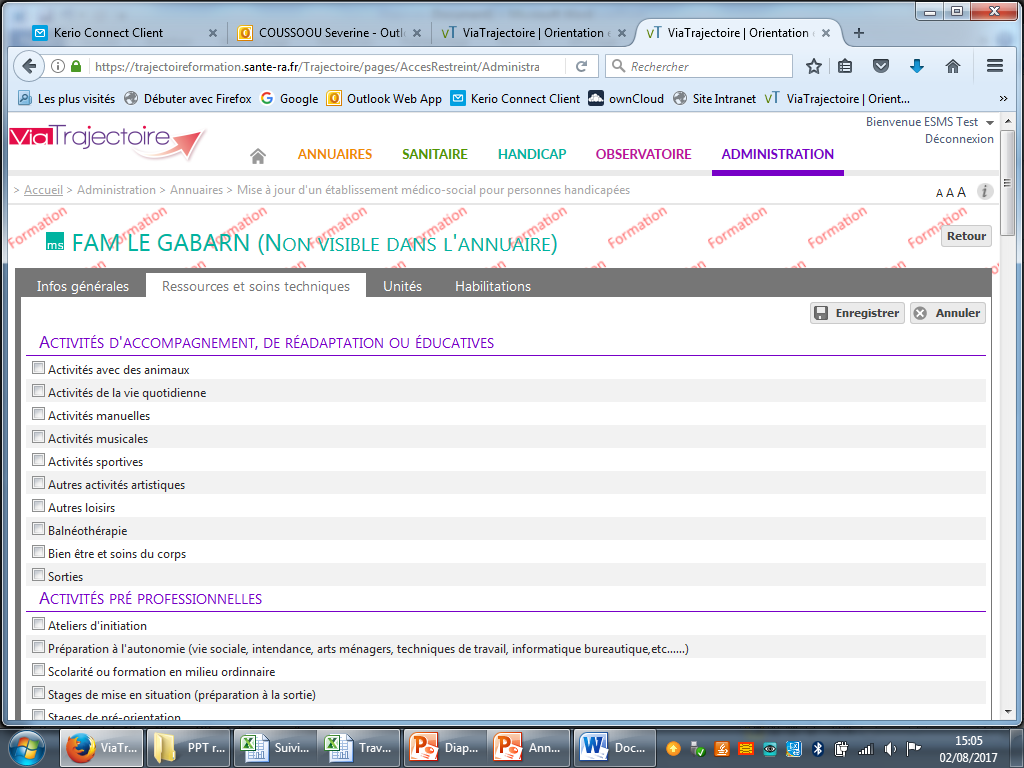 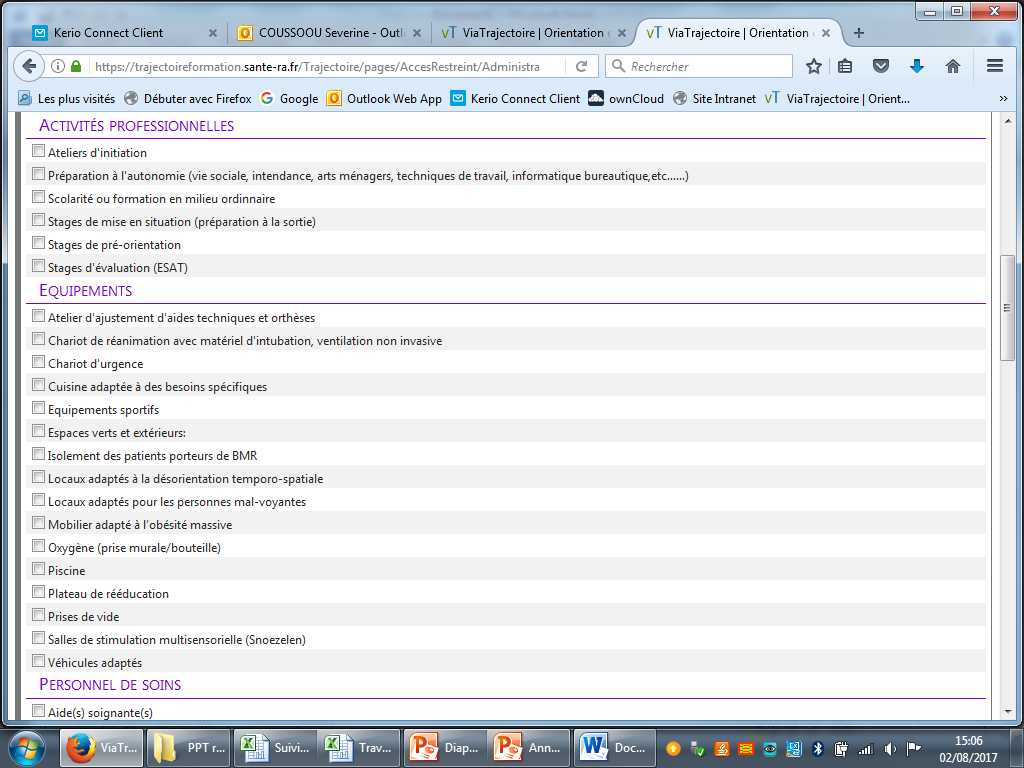 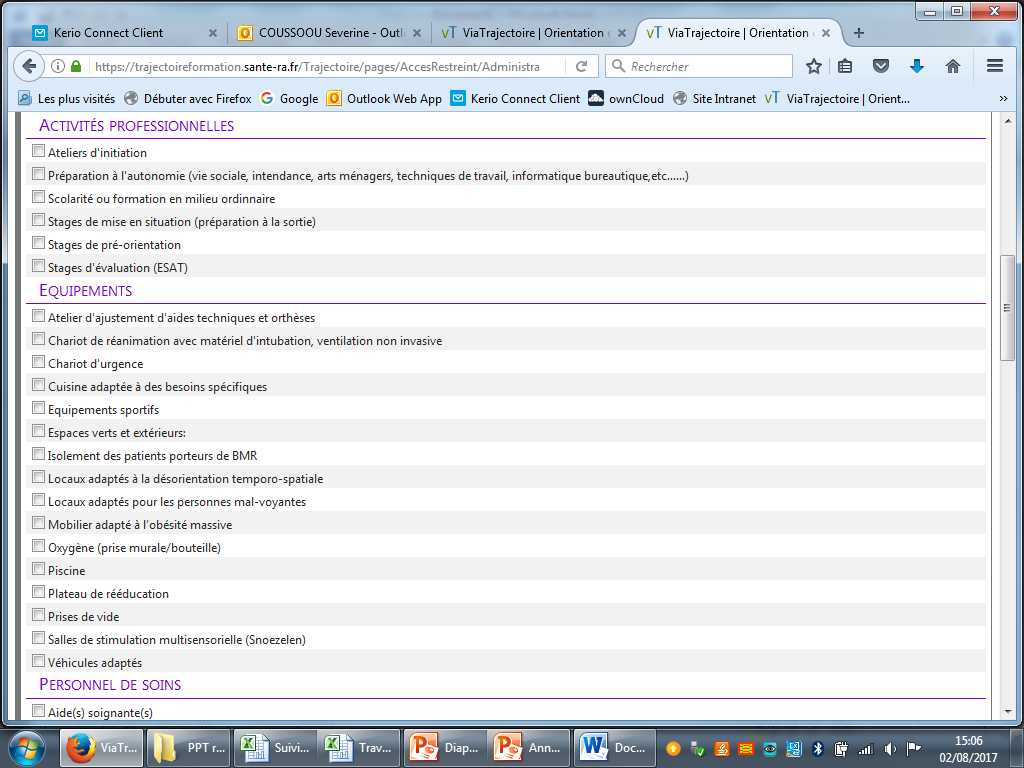 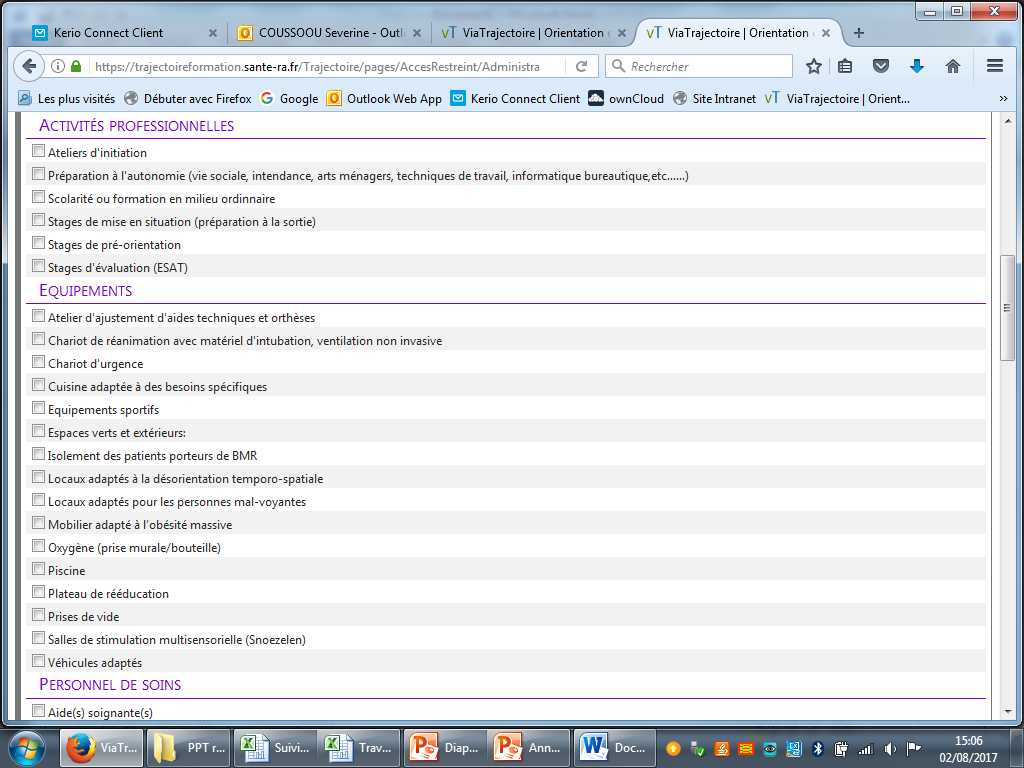 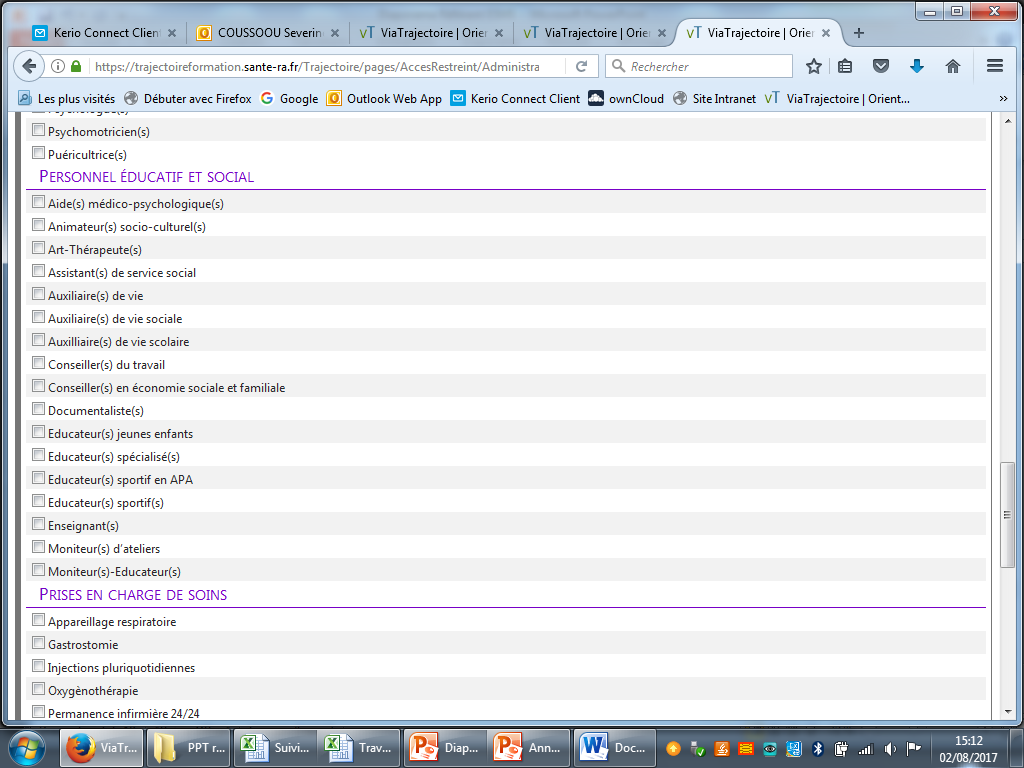 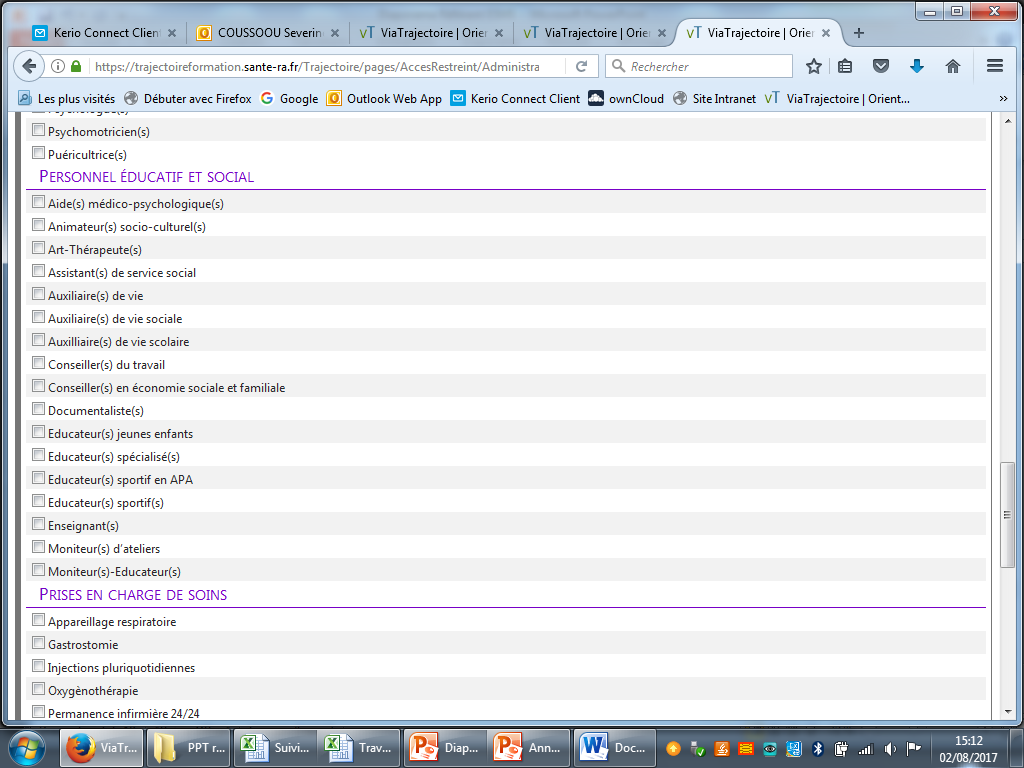 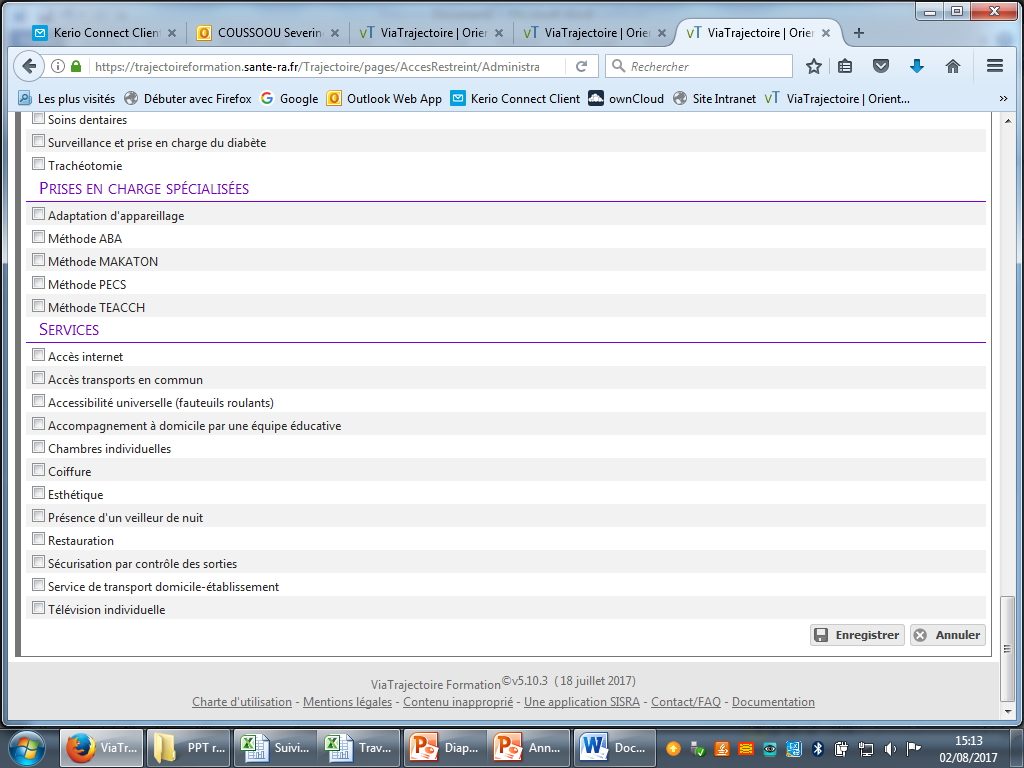 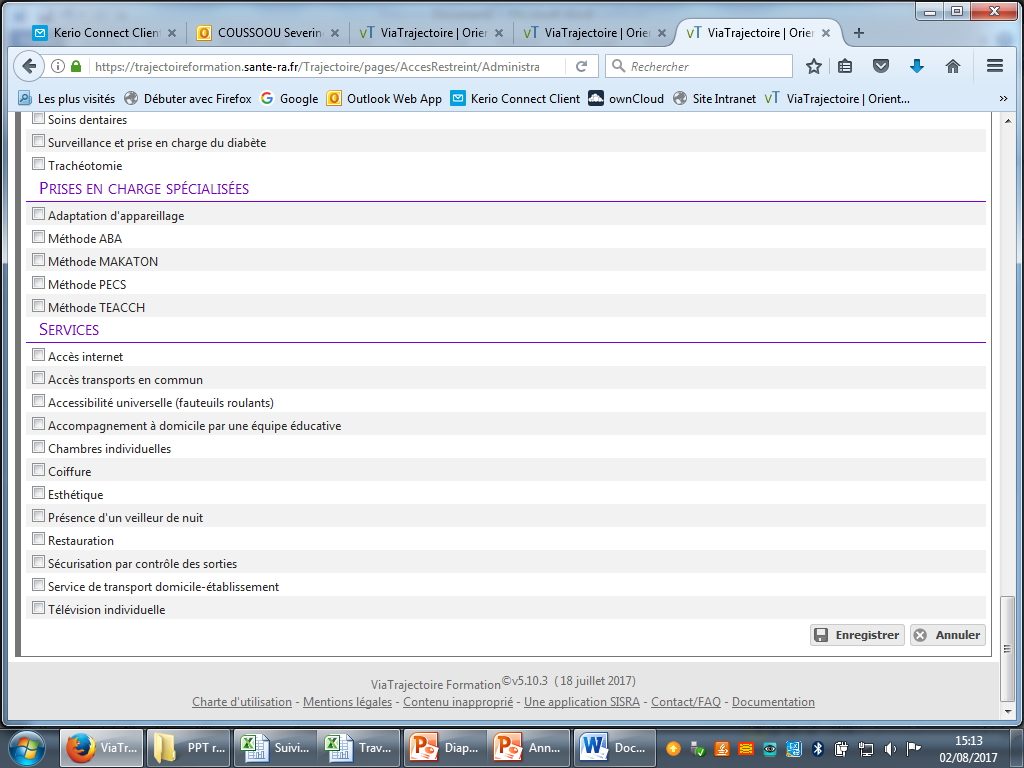 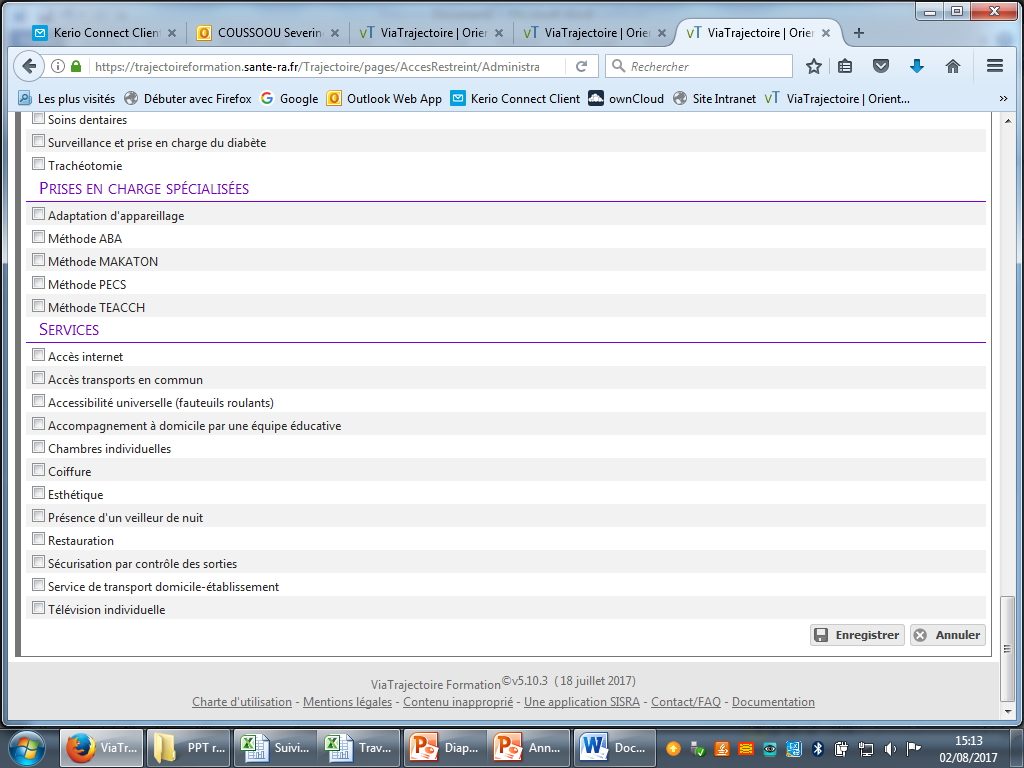 26
Mettre à jour la fiche établissement
Les unités représentent les types d’hébergement proposés au sein de l’établissement. 
Elles ont été chargées dans ViaTrajectoire selon le répertoire FINESS accessible en ligne sur finess.sante.gouv.fr.
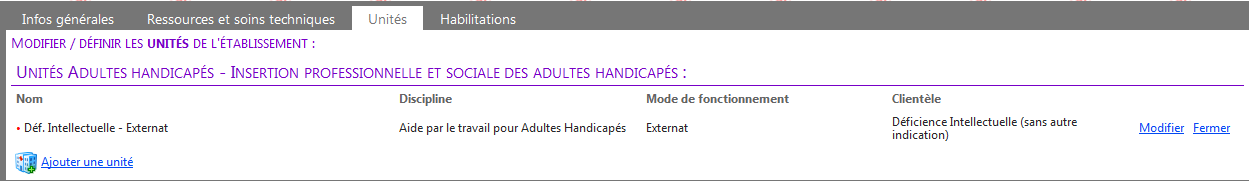 27
Mettre à jour la fiche établissement
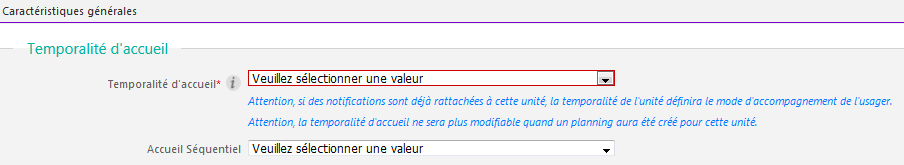 Indiquer la temporalité d’accueil
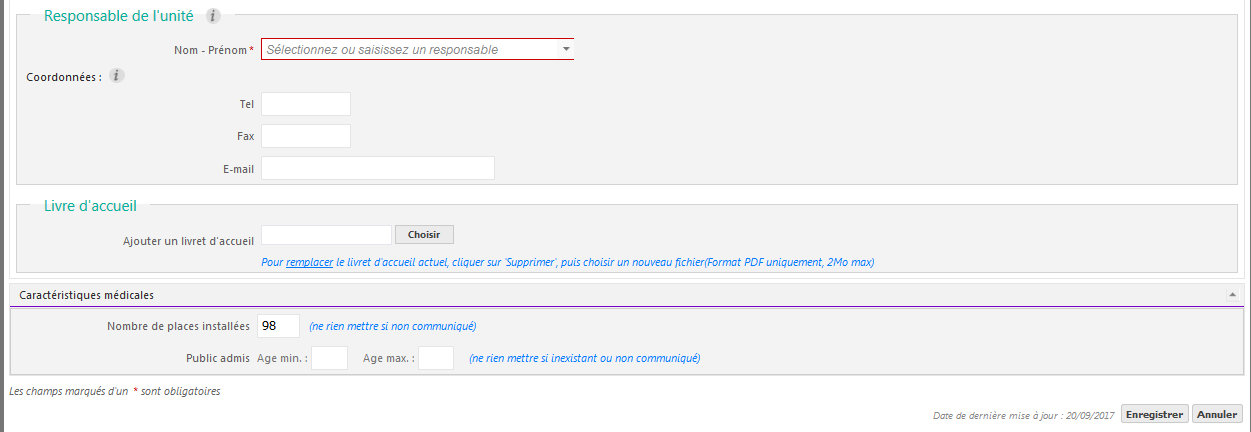 Indiquer le responsable de l’unité
Préciser le nombre de places installées
28
Mettre à jour la fiche établissement
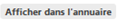 29
En tant qu’ESMS, A quoi me sert ViaTrajectoire?
30
J’accède à la décision d’orientation
31
Accéder à une décision d’orientation
Décision importée par la MDPH
Orientation générique

La catégorie d’ESMS / type de droits et prestations sont préconisés.
L’ESMS ne voit pas la demande sur son tableau de bord, il récupère la notification.
Orientation ciblée

L’ESMS est préconisé. 
La demande est accessible directement sur son tableau de bord
32
Accéder à une décision d’orientation générique
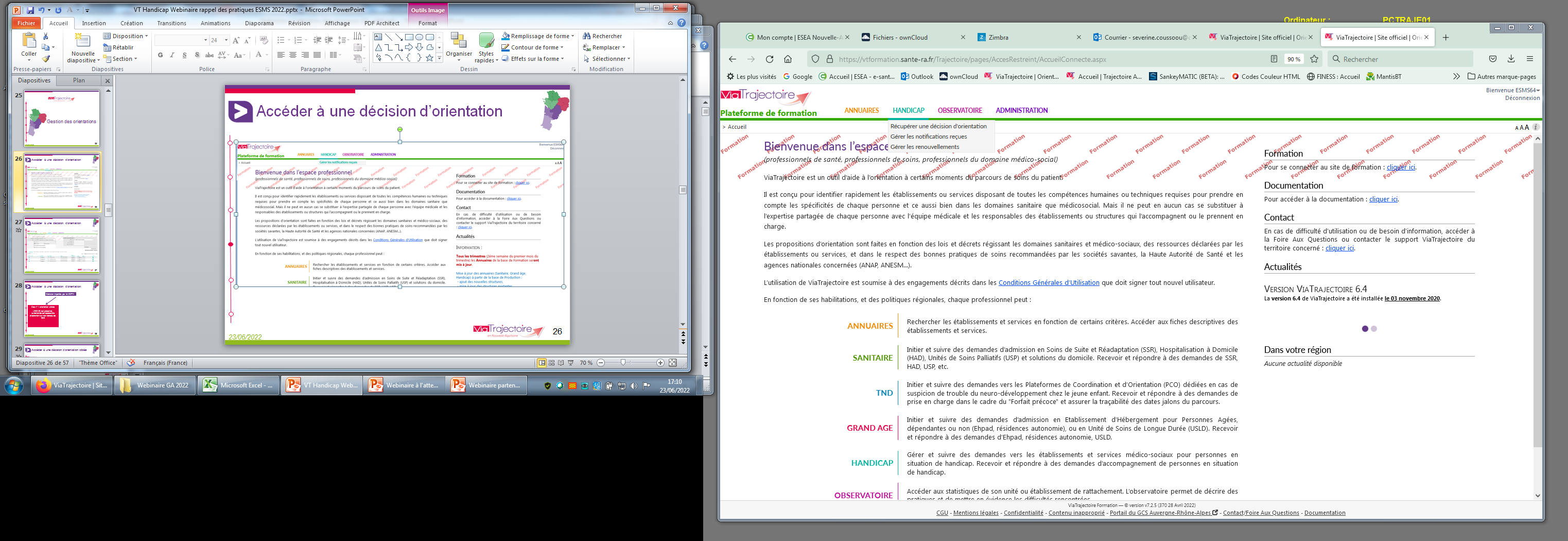 33
Accéder à une décision d’orientation générique
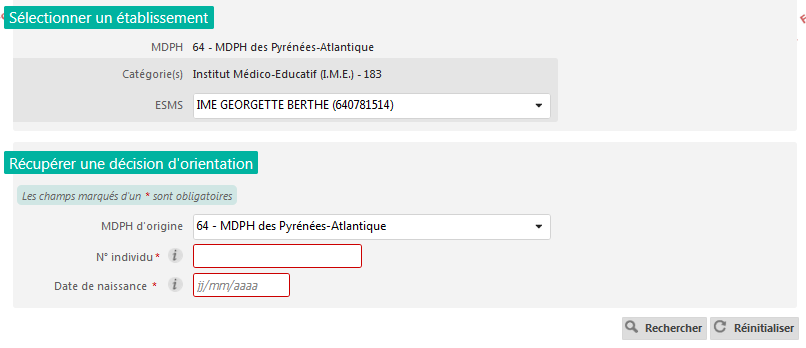 64 – MDPH des Pyrénées-Atlantiques
64 – MDPH des Pyrénées-Atlantiques
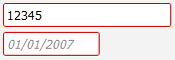 34
Accéder à une décision d’orientation générique
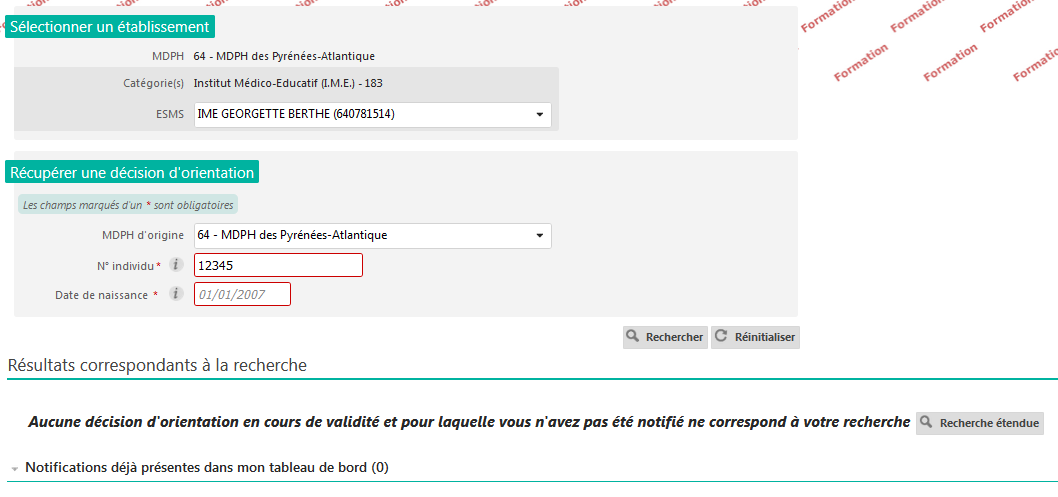 64 – MDPH des Pyrénées-Atlantiques
Si votre recherche est infructueuse, vous pouvez utiliser la « Recherche étendue »
64 – MDPH des Pyrénées-Atlantiques
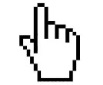 35
Accéder à une décision d’orientation générique
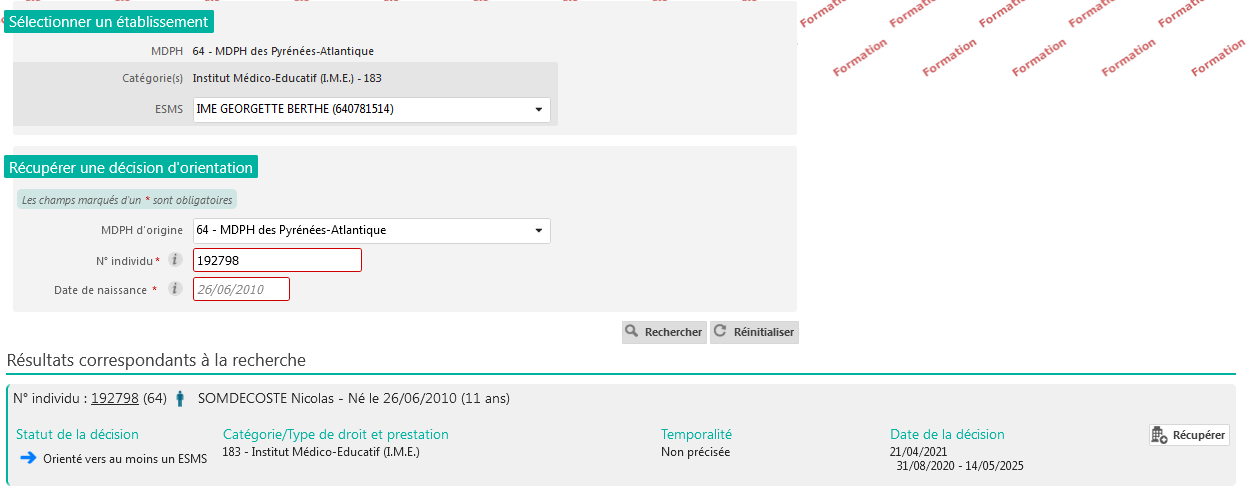 64 – MDPH des Pyrénées-Atlantiques
64 – MDPH des Pyrénées-Atlantiques
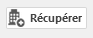 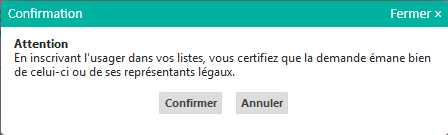 36
Accéder à une décision d’orientation générique
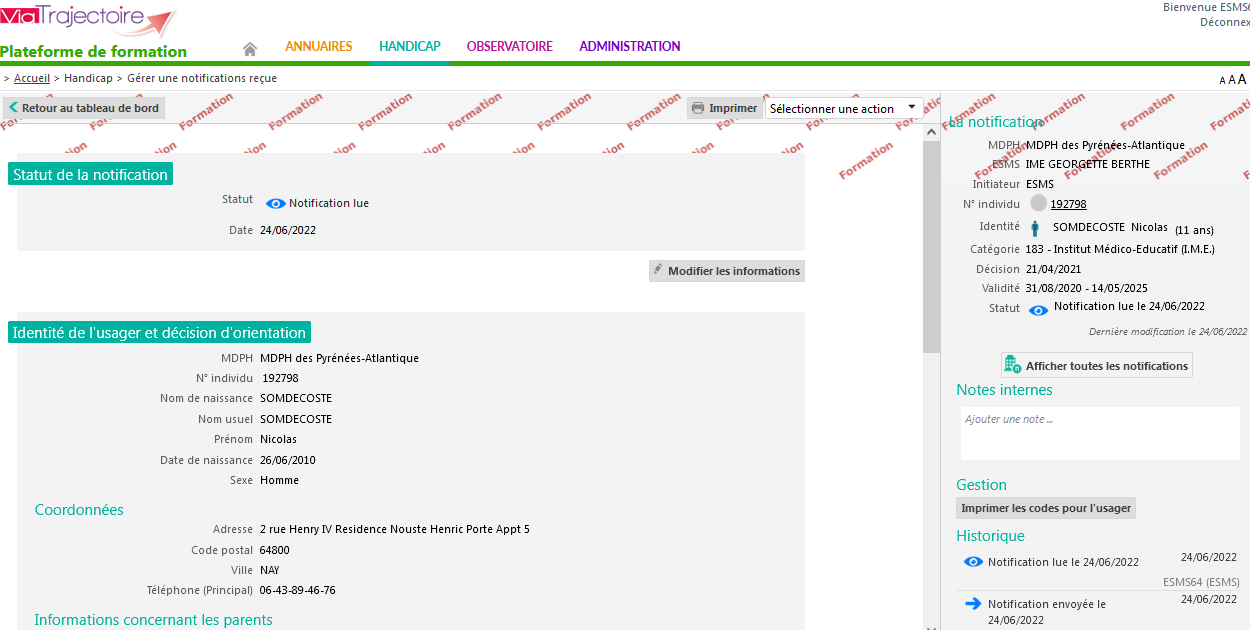 MDPH des Pyrénées-Atlantiques
37
Accéder à une décision d’orientation ciblée
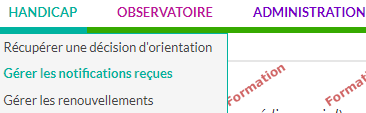 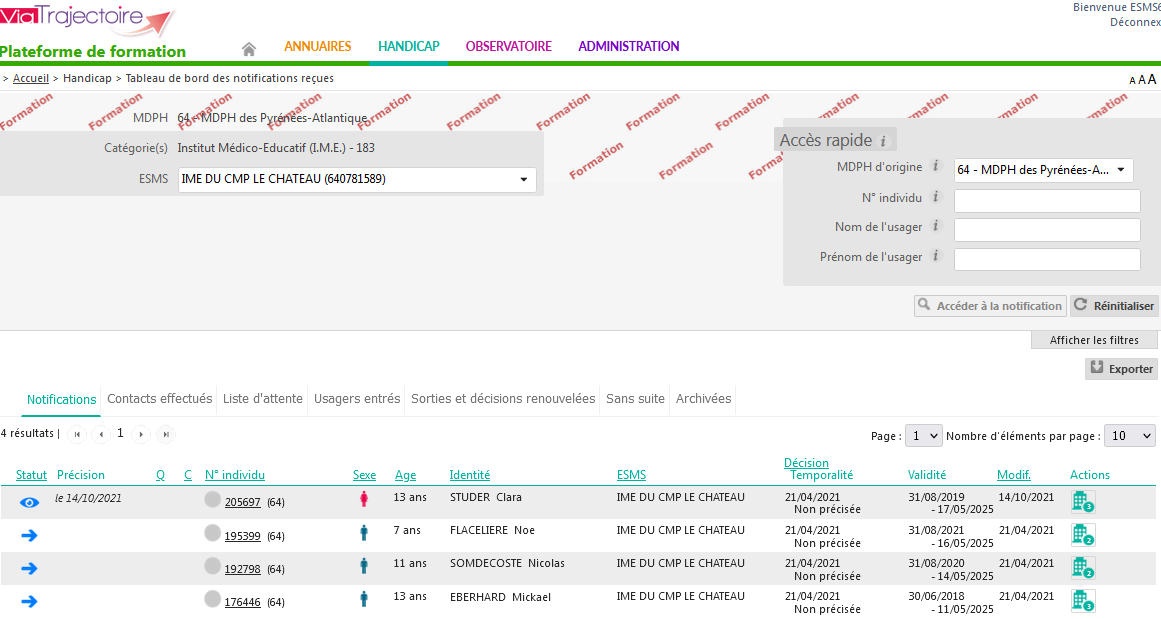 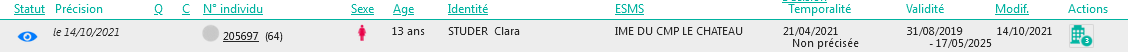 38
Détail d’une ligne du tableau de bord
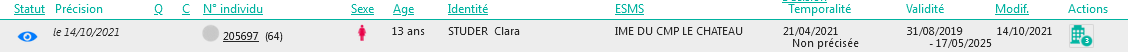 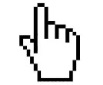 Statut de la notification
Sexe de l’usager
ESMS et unité concernés
Age
Précision relative au statut actuel
Identité
Récapitulatif des notifications
Qualification: Cible ou Alternative
Date de la décision
Caractérisation de la décision d’orientation
Temporalité: permanent / temporaire
Numéro de dossier interne à la MDPH
Durée de validité de la décision
Date de dernière modification
39
Je collecte des données
40
Je consulte la décision
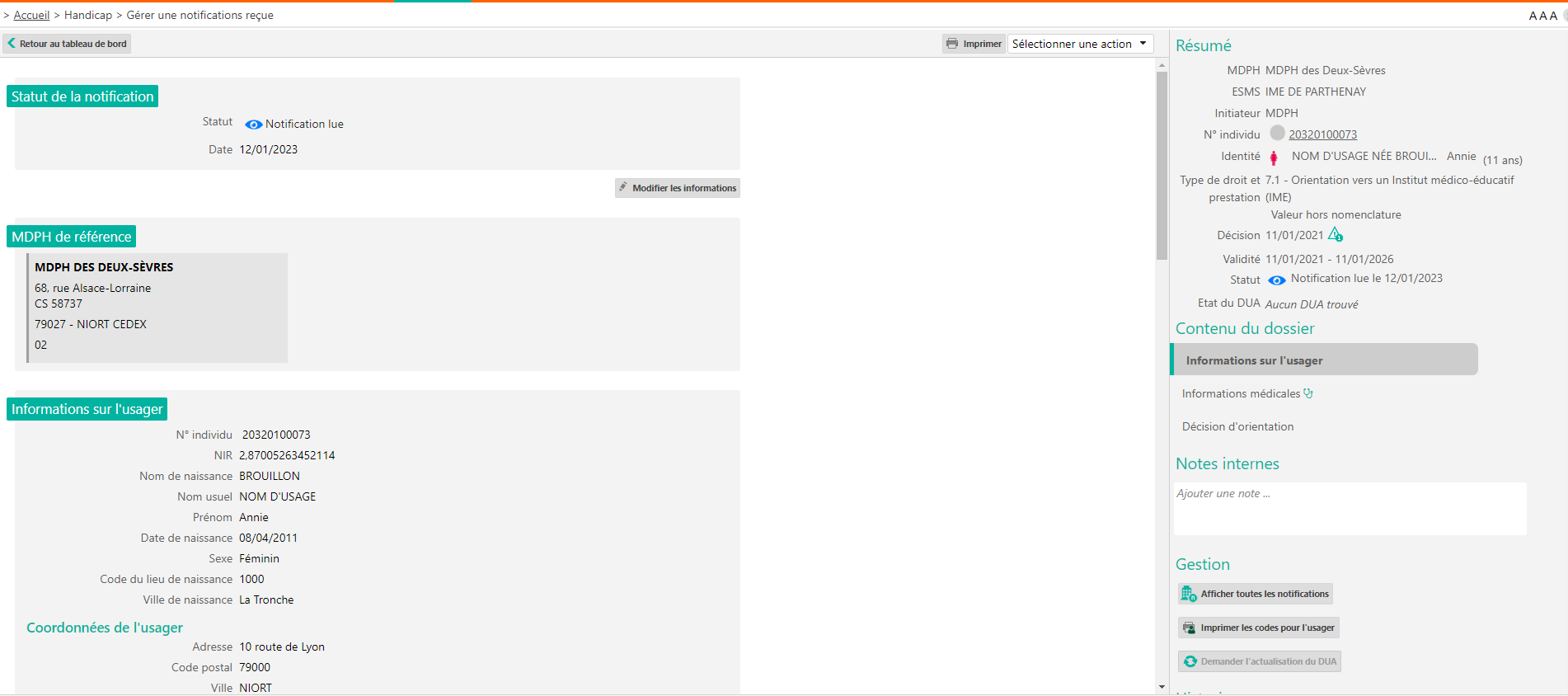 Intégré avec la version 8.0 du 
31-01-2023
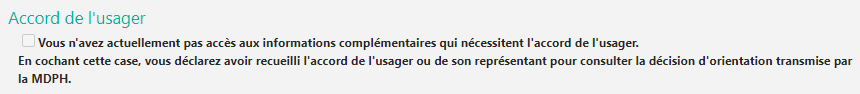 41
Les données de la décision d’orientation
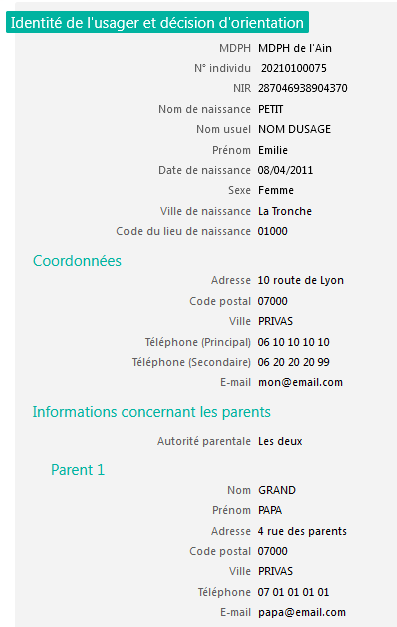 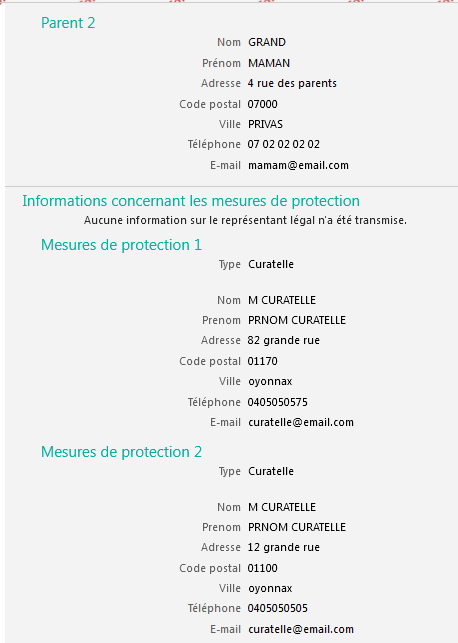 42
Les données de la décision d’orientation
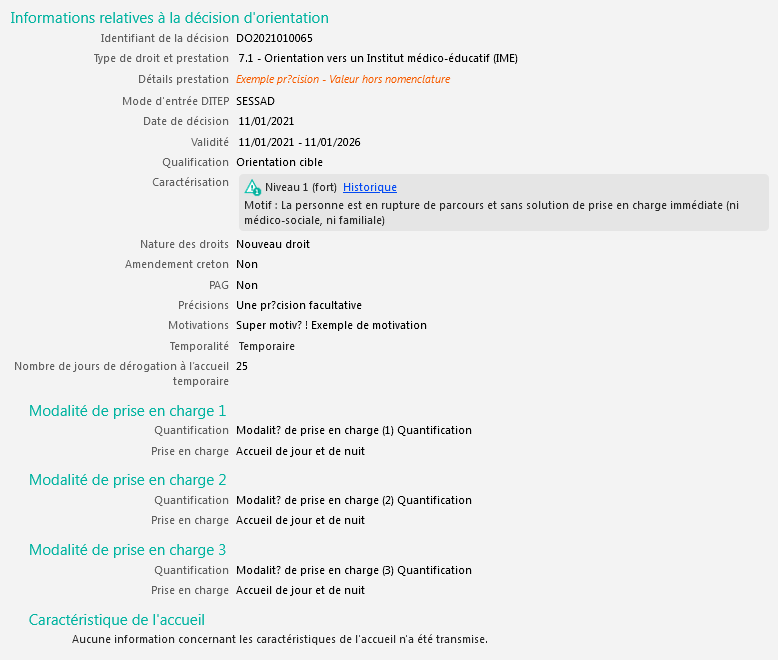 43
Les données de la décision d’orientation
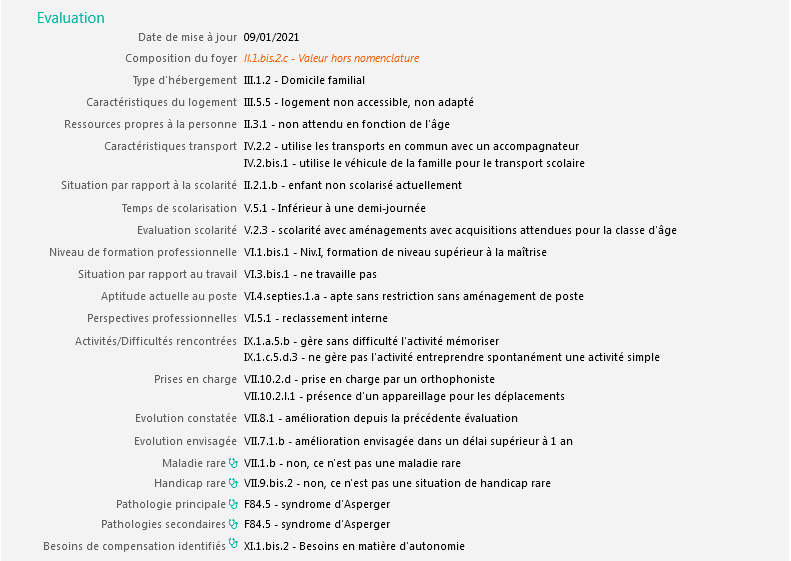 44
Les données de suivi de la décision
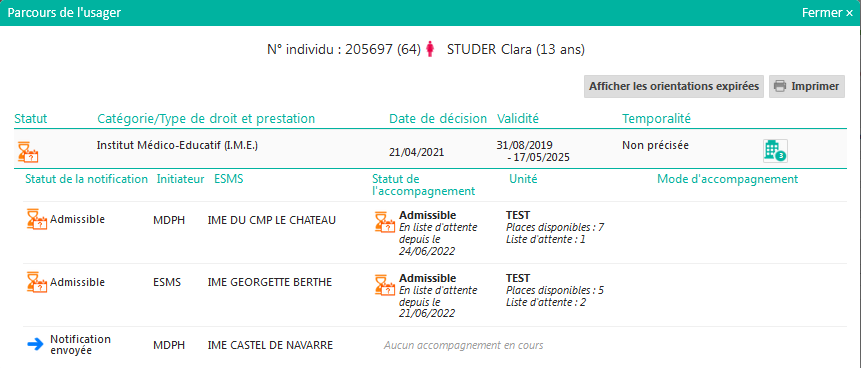 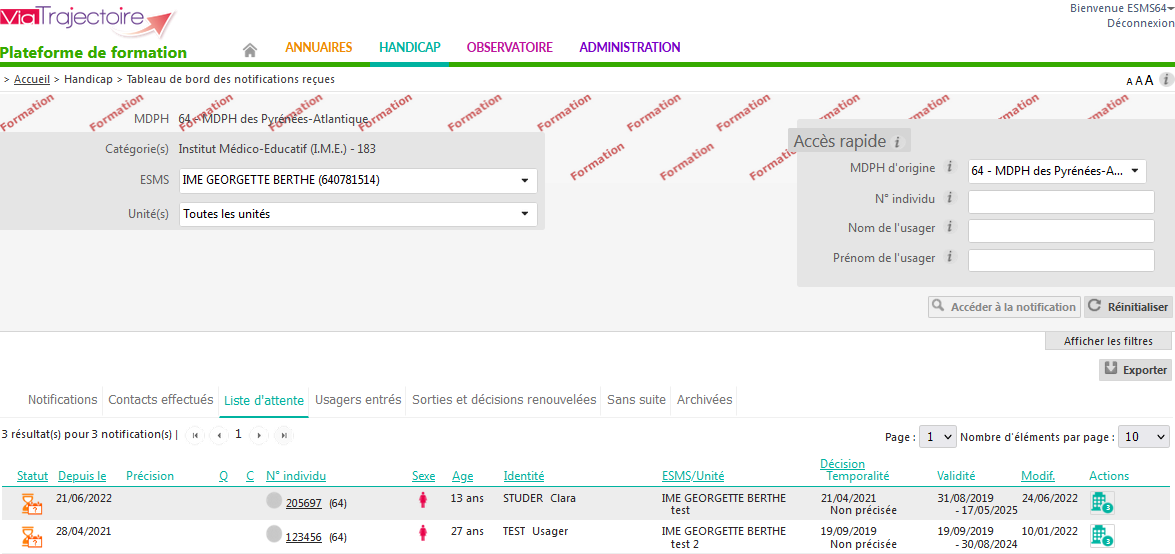 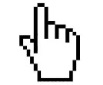 45
Les données de suivi de la décision
Je peux toujours accéder à une décision même si celle-ci a disparu de ma liste d’attente car admis ailleurs.
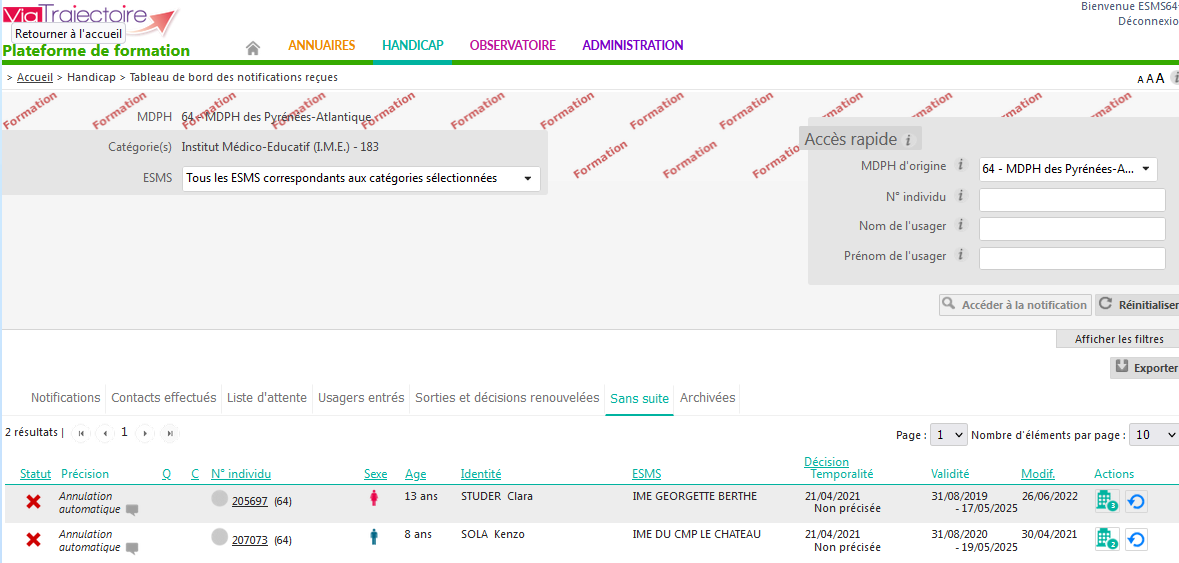 46
Je peux imprimer les notifications ou les enregistrer en pdf
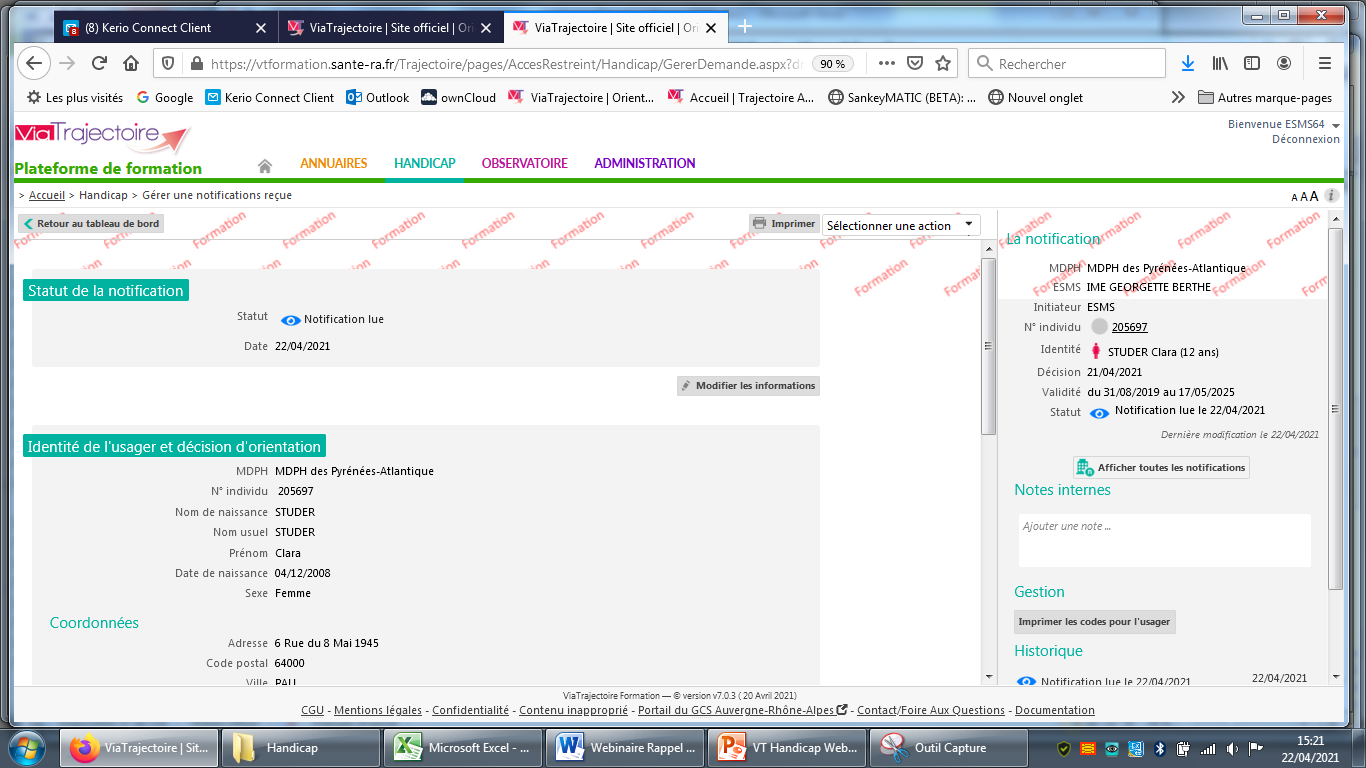 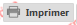 47
Impression des notifications
48
Je réponds à mon obligation règlementaire
Article R146-36 du Code de l’action sociale et des familles: 
« Les établissements et services désignés par la CDA […] informent la MDPH […] de la suite réservée aux désignations opérées par ladite commission »
49
Mettre à jour une décision d’orientation
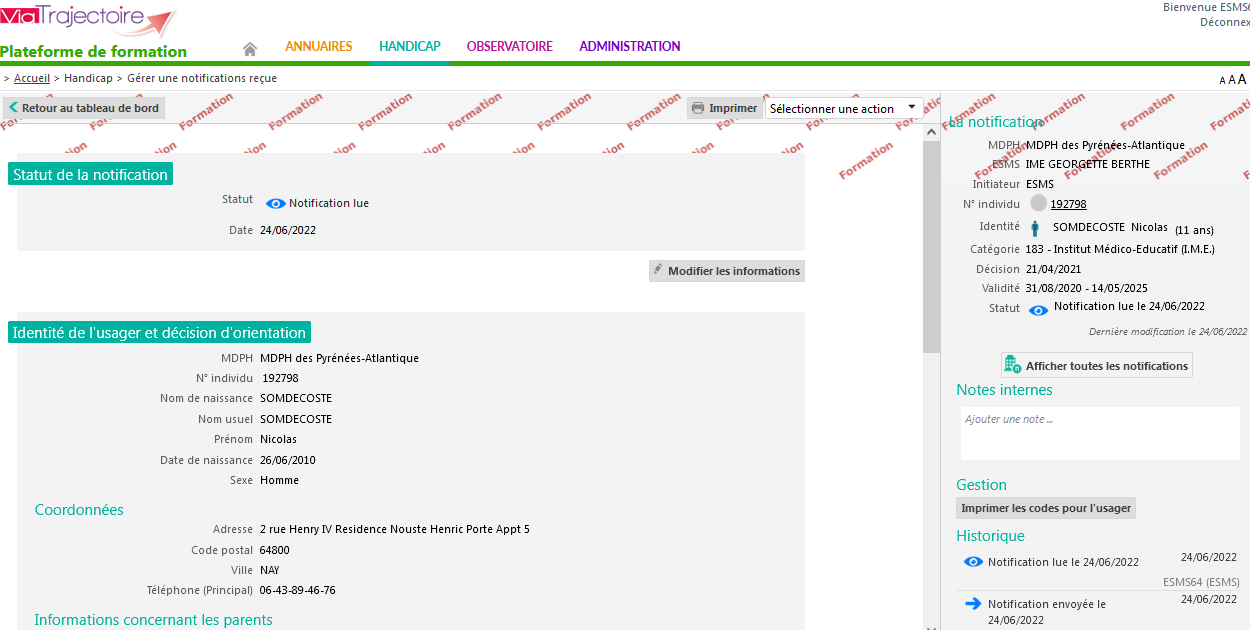 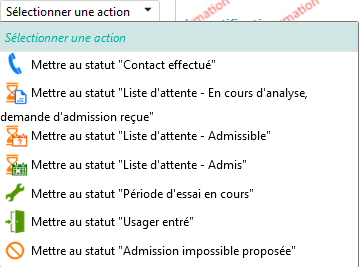 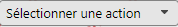 50
Mettre à jour une décision d’orientation - Contact effectué
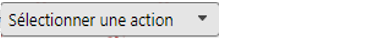 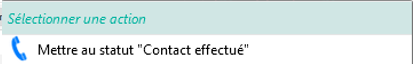 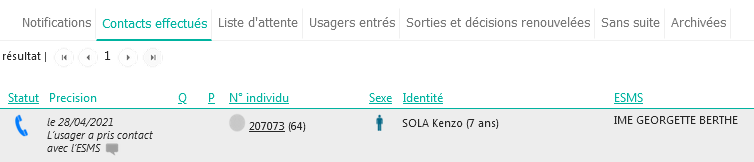 51
Mettre à jour une décision d’orientation – Liste d’attente
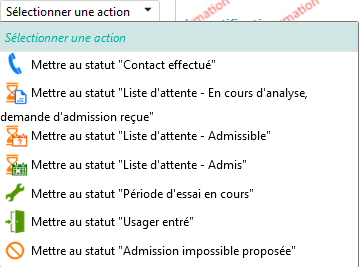 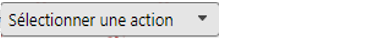 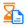 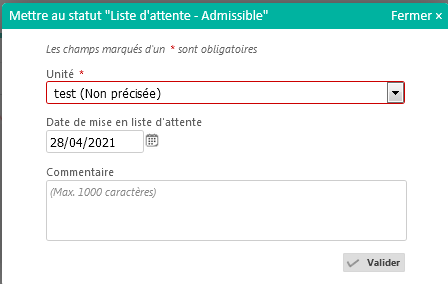 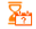 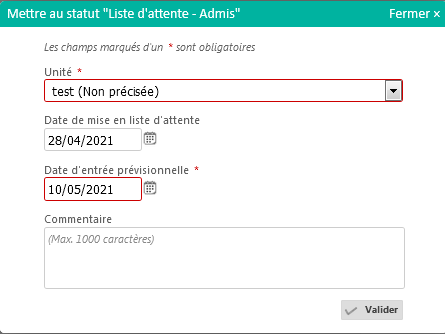 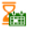 52
Mettre à jour une décision d’orientation – Liste d’attente
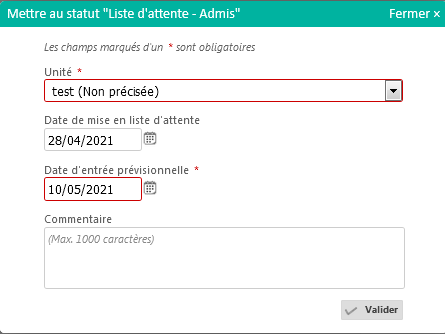 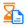 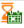 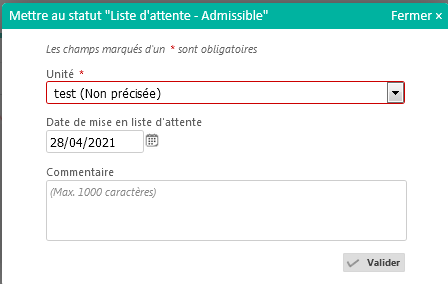 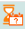 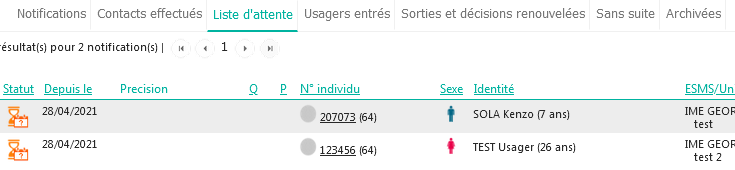 53
Mettre à jour une décision d’orientation – Période d’essai en cours pour les ESAT
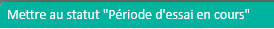 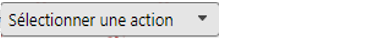 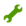 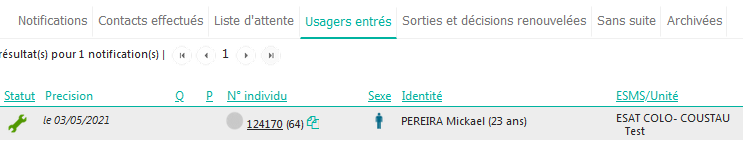 54
Mettre à jour une décision d’orientation – Usager entré
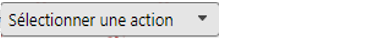 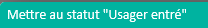 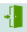 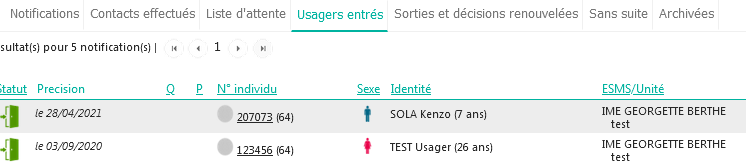 55
Mettre à jour une décision d’orientation – Usager sorti
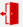 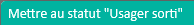 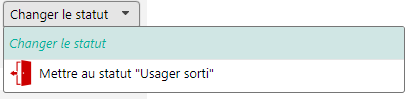 disponible sur DO positionnée « usagers entrés »
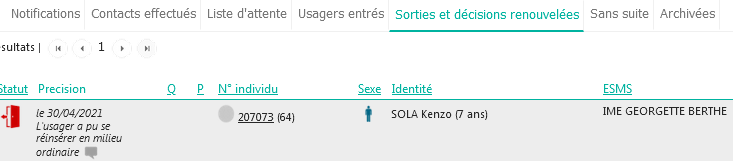 56
Mettre à jour une décision d’orientation – Période d’essai non concluante pour les ESAT
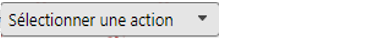 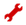 disponible sur DO positionnée « usagers entrés »
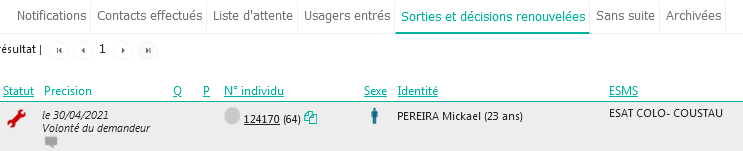 57
Mettre à jour une décision d’orientation – Admission impossible
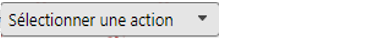 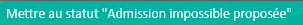 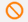 disponible sur DO déjà positionnée a minima en contact effectué ou en liste d’attente
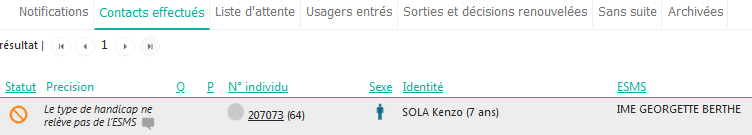 58
Mettre à jour une décision d’orientation –Déclarer un nouvel accompagnement
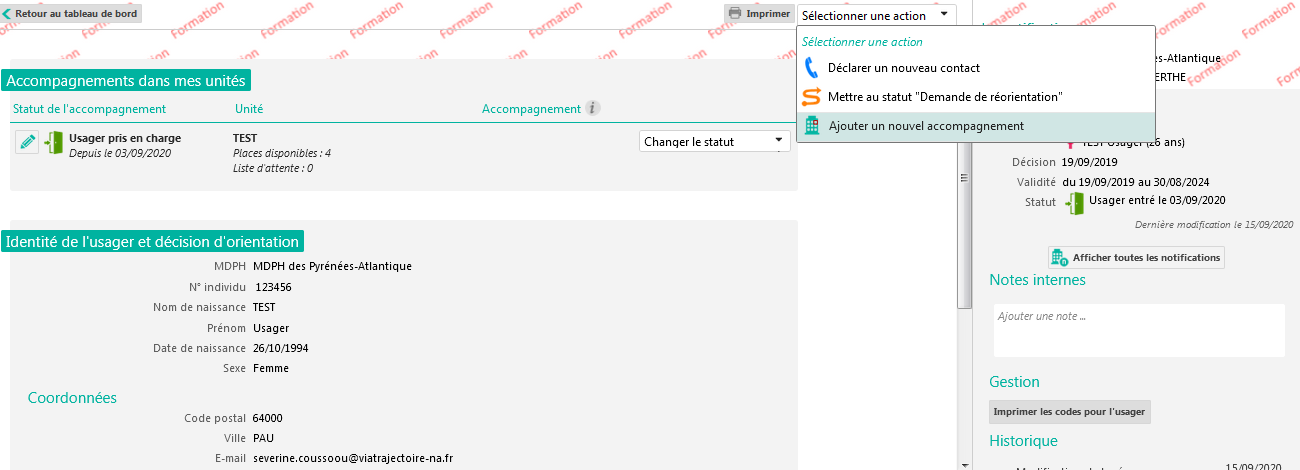 59
Mettre à jour une décision d’orientation –Déclarer un nouvel accompagnement
Prise en charge multiple

Admission dans une unité de mon établissement et en liste d’attente sur une autre unité
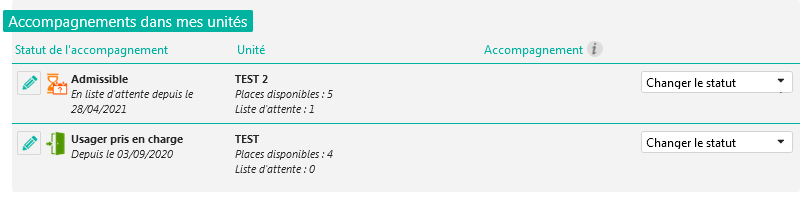 60
Gestion des renouvellements
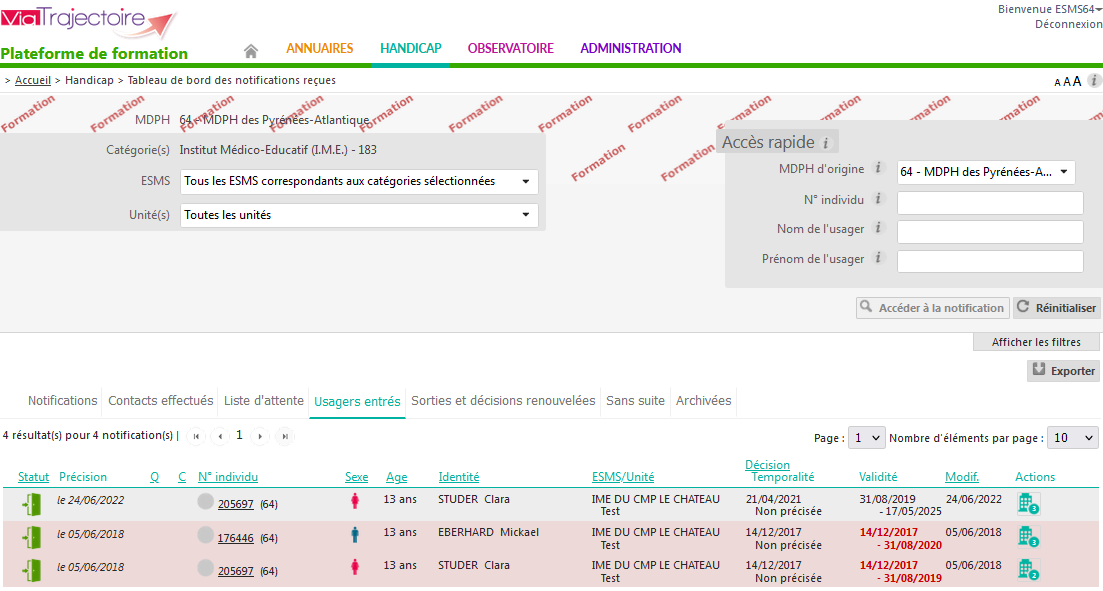 61
Gestion des renouvellements
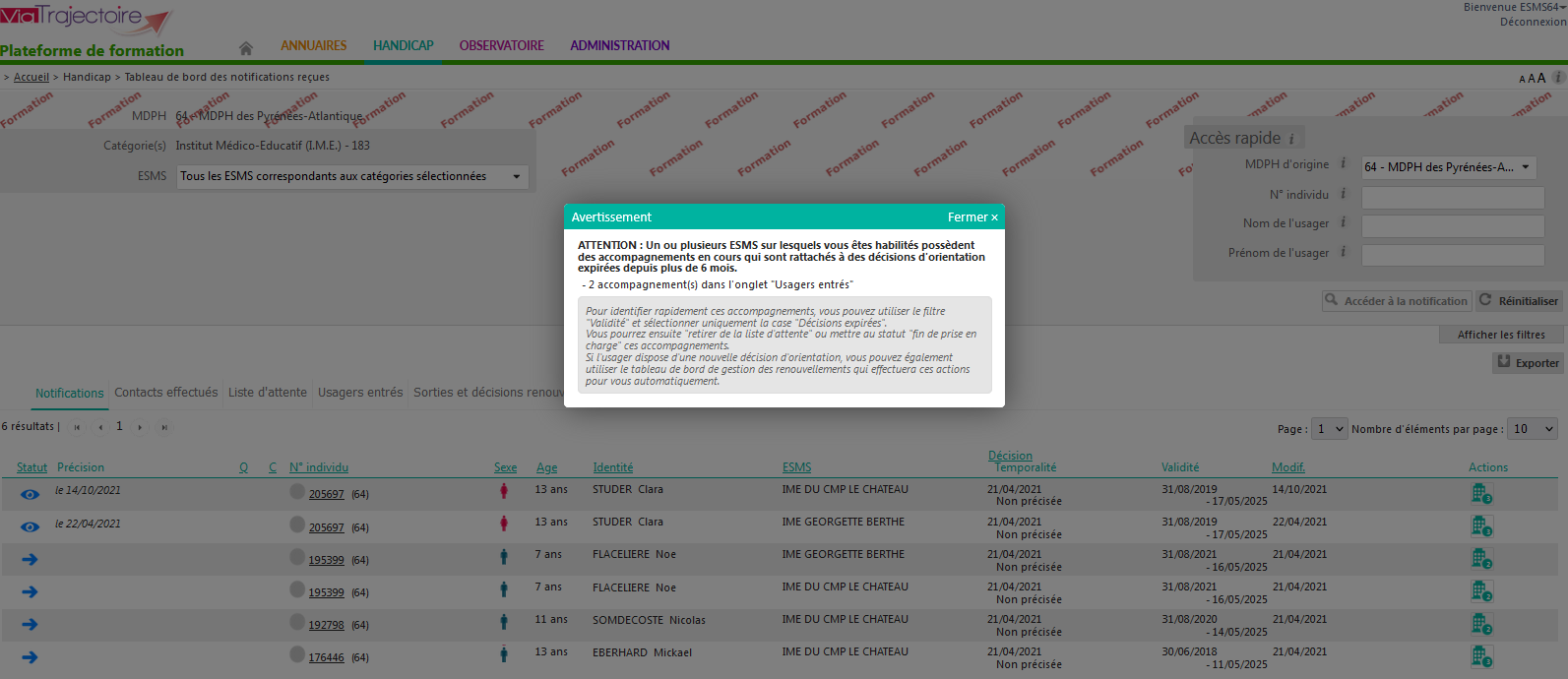 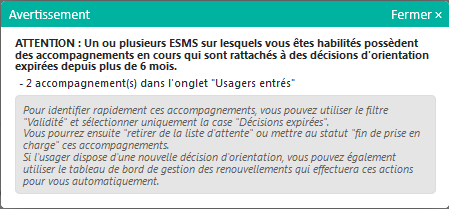 62
Gestion des renouvellements
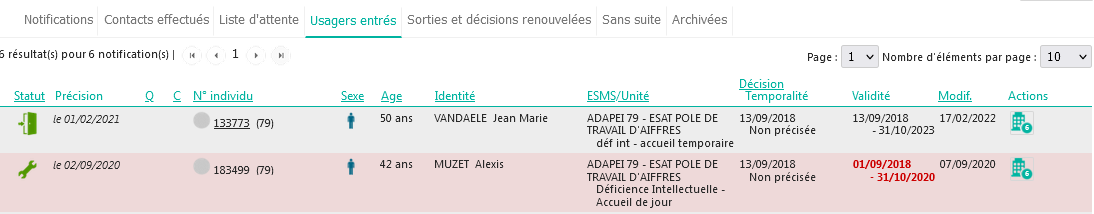 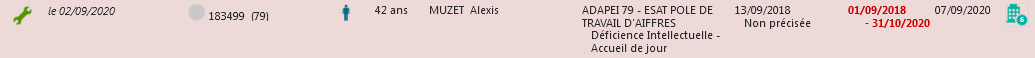 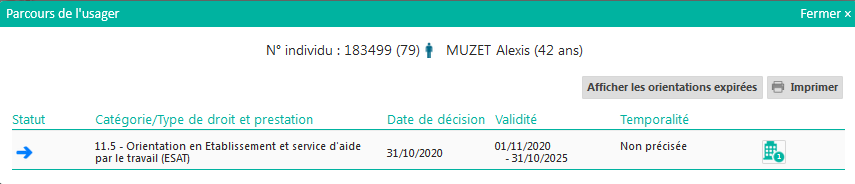 63
Gestion des renouvellements
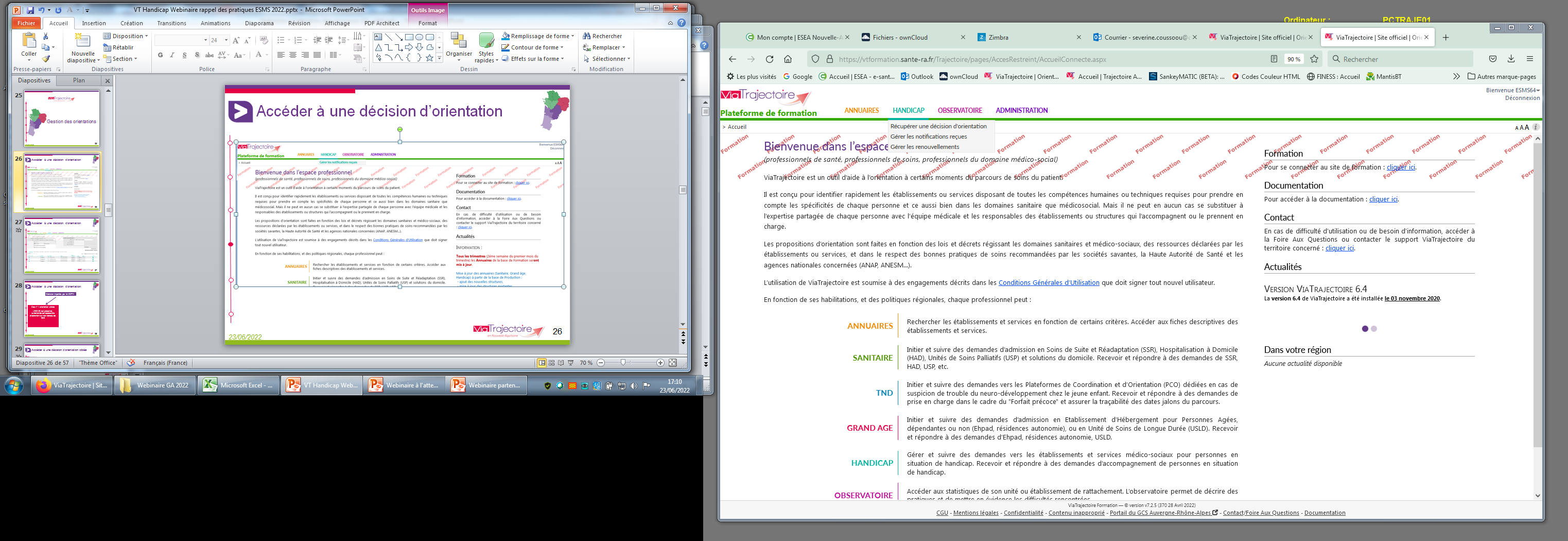 64
Gestion des renouvellements
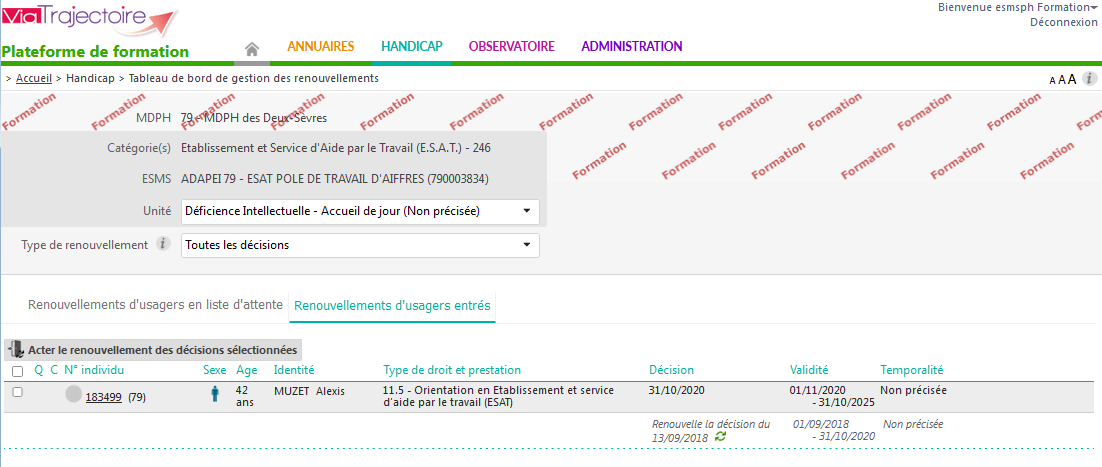 Sélectionner l’ESMS
Sélectionner l’unité
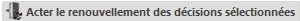 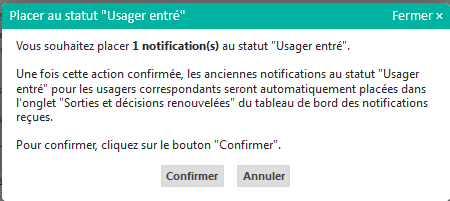 65
Je participe à l’alimentation des statistiques partagées
66
L’observatoire de ViaTrajectoire
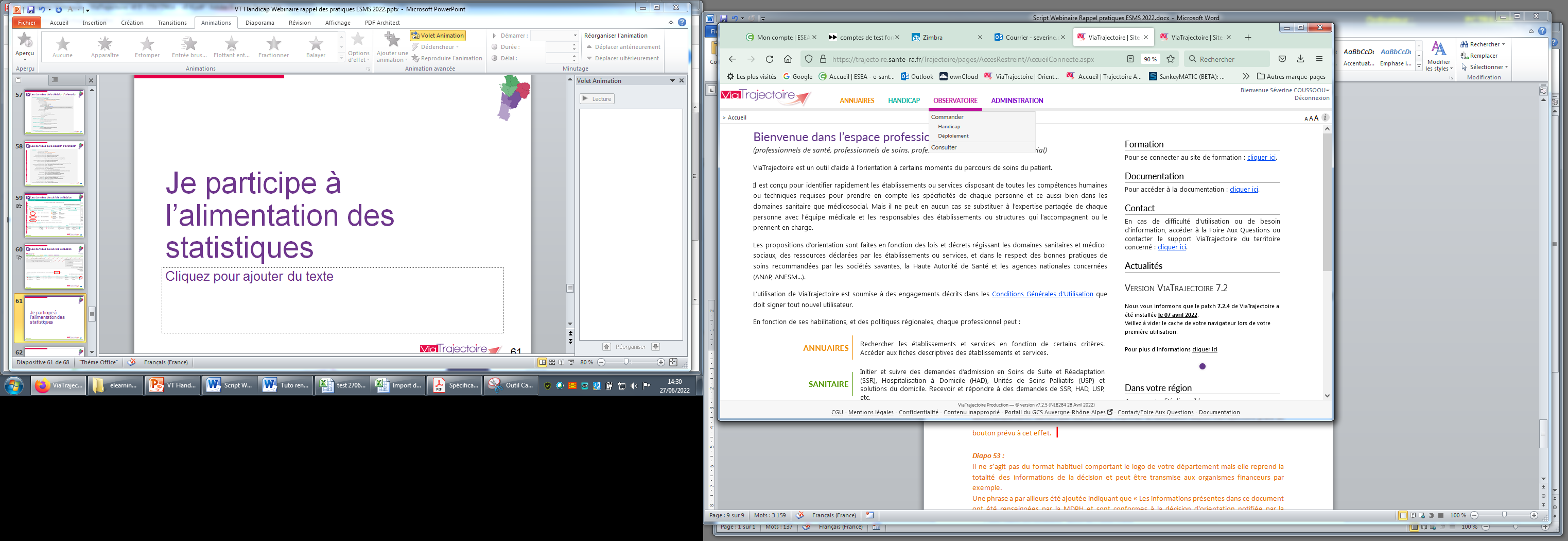 67
Mon accès en tant que structure
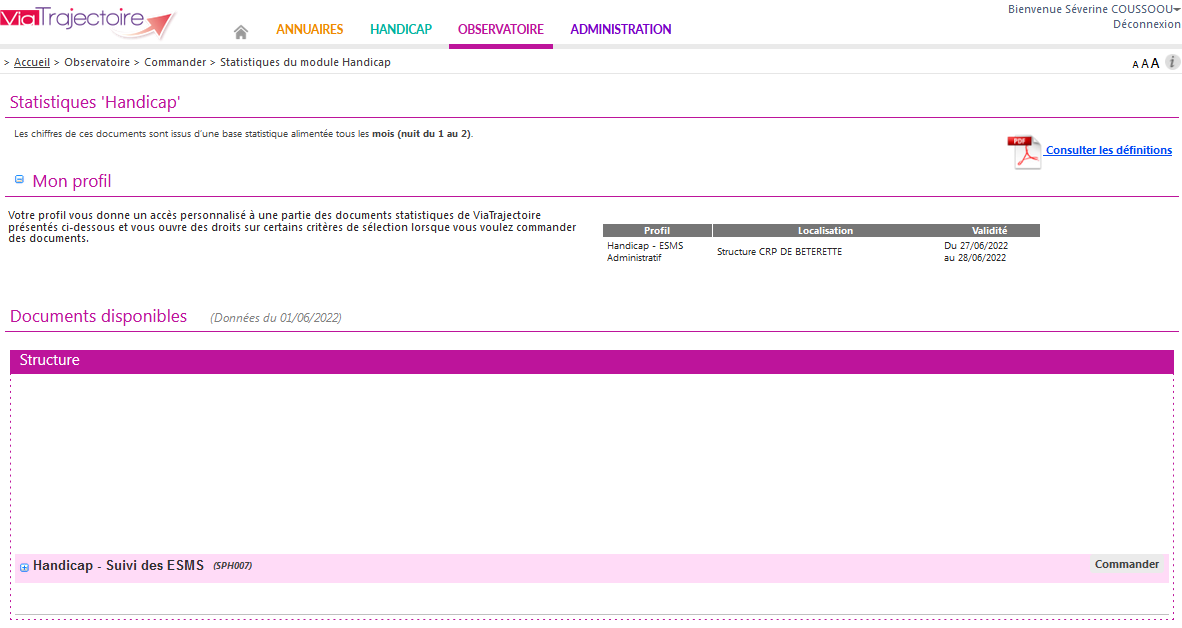 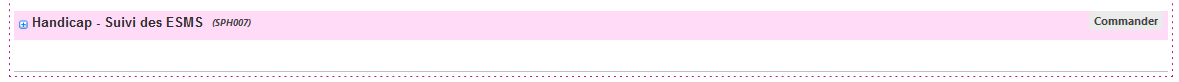 68
Mon accès en tant que structure
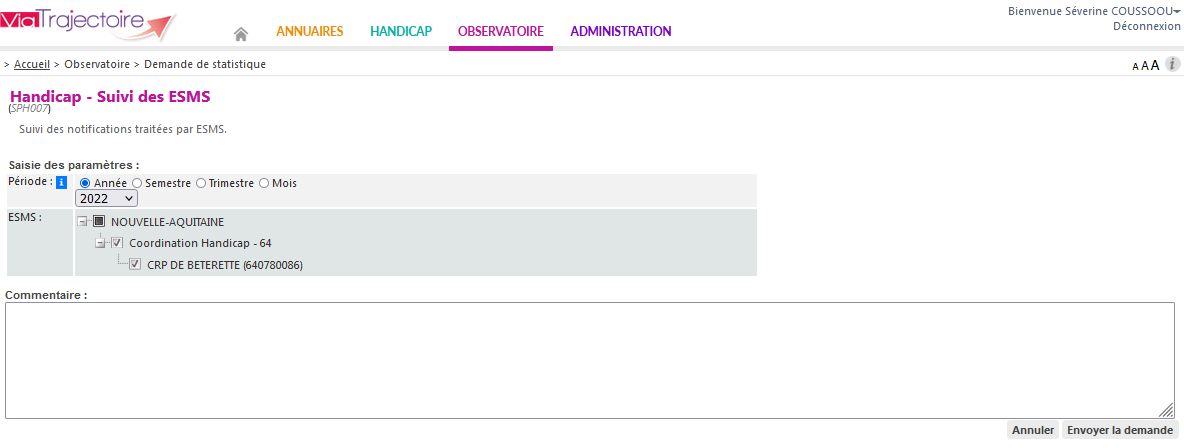 Données disponibles:
Nombre de notifications gérées sur la période et statuts (selon caractérisation, qualification, sexe, tranches d’âge,…)
Détail des usagers sortis, annulations, admissions impossibles
- Suivi de l’occupation des places
69
Le Système d’Information Décisionnel de Suivi des Décisions d’Orientation (SID SDO)
Le SID SDO est un système d’information décisionnel qui exploite les données issues de ViaTrajectoire 

Ces données sont consolidées et restituées visuellement de manière à pouvoir produire une analyse :
de l’offre médico-sociale
des besoins et des réponses apportées aux usagers orientés par la MDPH
des mouvements des usagers entre les différents territoires

Développé par la CNSA, il est aujourd’hui destiné aux ARS, GRADeS, MDPH et CD 
Une ouverture aux ESMS est prévue en janvier 2023
70
Le Système d’Information Décisionnel de Suivi des Décisions d’Orientation (SID SDO)
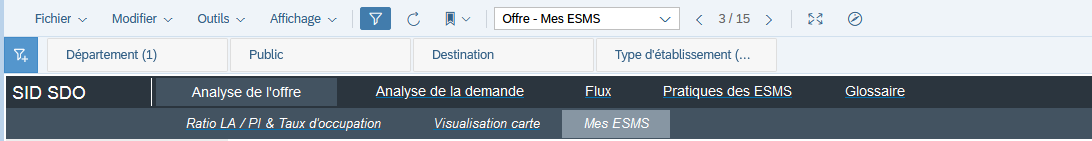 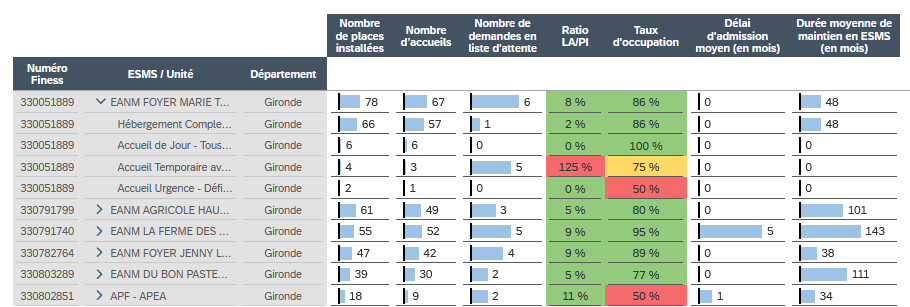 71
L’accès Grand-Public
72
L’accès Grand-Public
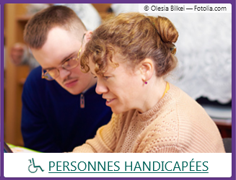 73
L’accès Grand-Public
Une évolution portée par la CNSA, les ARS,  les départements avec les fédérations d’établissements et de services prévoit l’intégration d’un Dossier Unique d’Admission disponible en ligne à compter du second semestre  2023.
74
Merci pour votre attention
Pour des questions concernant l’usage de ViaTrajectoire
Contacter l’équipe ViaTrajectoire Nouvelle Aquitaine:
sandrine.boubien@ght-atlantique17.fr 05.16.49.40.88. 
infos@viatrajectoire-na.fr 0805 690 656

Pour des questions concernant directement des usagers  
Contact MDPH 17 :
Observatoire.mdph@charente-maritime.fr 05.17.83.45.62.
75
Annexe 1 : Trouver mes référents
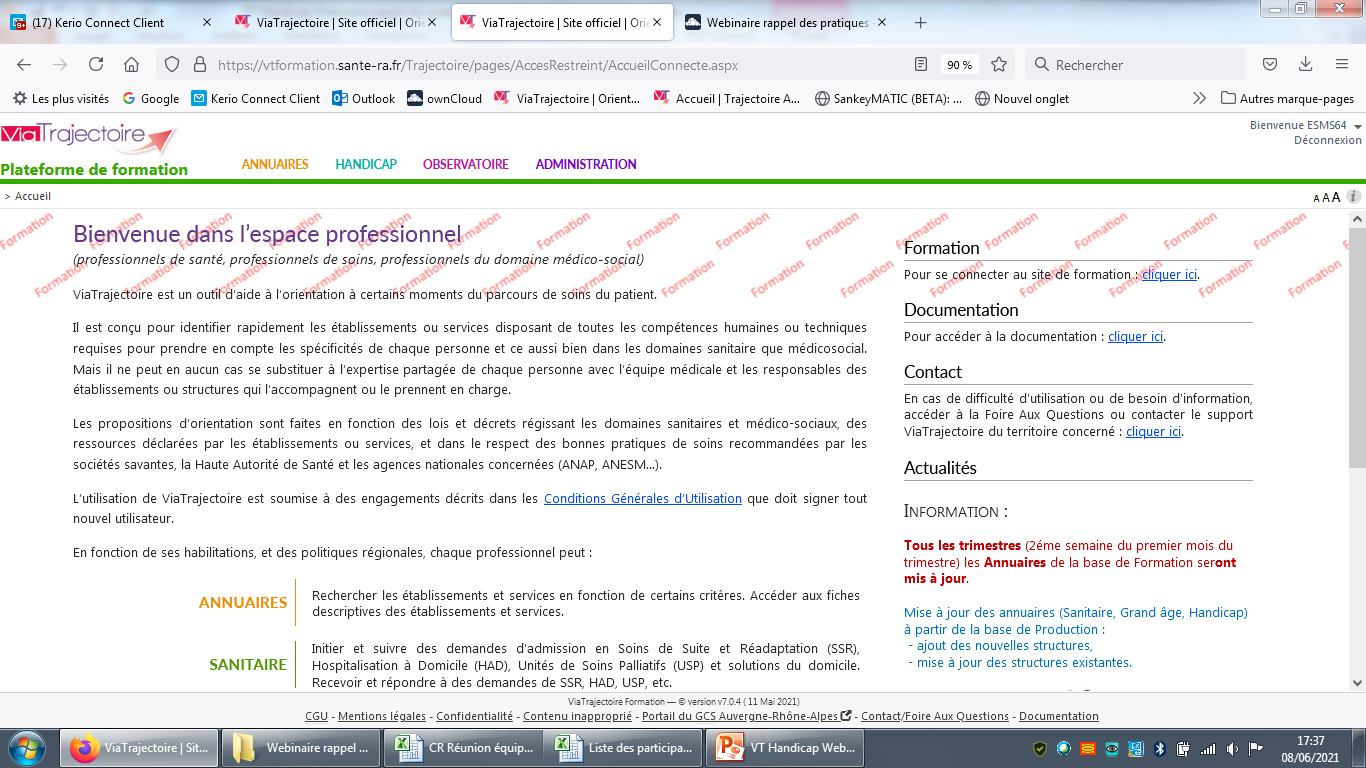 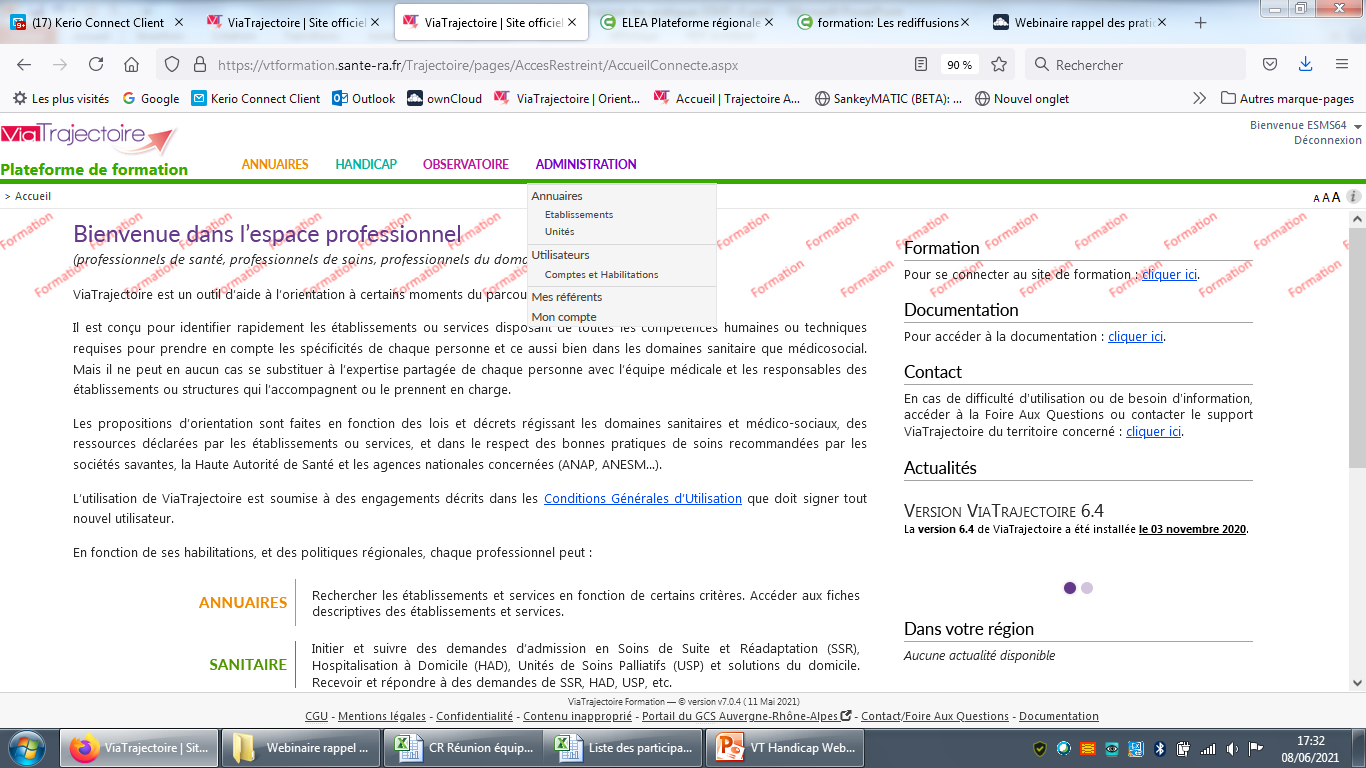 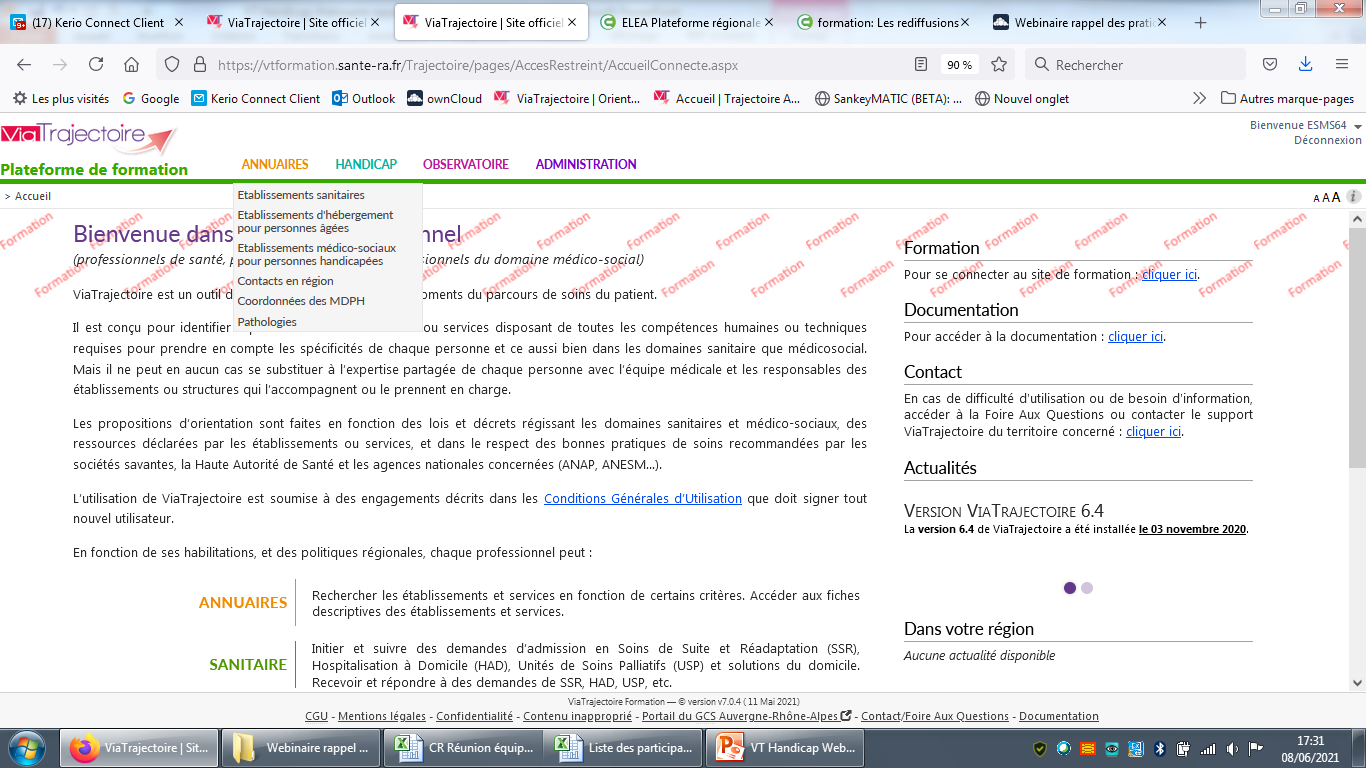 76
Annexe 2:Je peux gérer le suivi de mon accueil temporaire
Afin d’avoir un suivi plus fin de mes accompagnements
77
Paramétrage de mon Accueil Temporaire
Au préalable, la coordination m ’ouvre les droits complémentaires pour paramétrer le calendrier de mon unité
Je décris l’unité en précisant la temporalité « temporaire » dans Annuaire  / Etablissement / Unité
Puis j’accède à Gérer le planning de mes unités
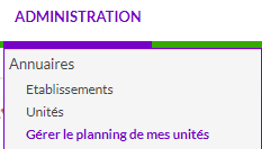 78
Je peux paramétrer le calendrier de prise en charge de mon unité d’accueil temporaire
Je peux préciser des périodes de fermeture, l’accueil ou non sur les jours fériés
79
Je peux modifier à tout moment le calendrier de prise en charge de mon unité d’accueil temporaire
80
Calendrier accessible depuis l’annuaire
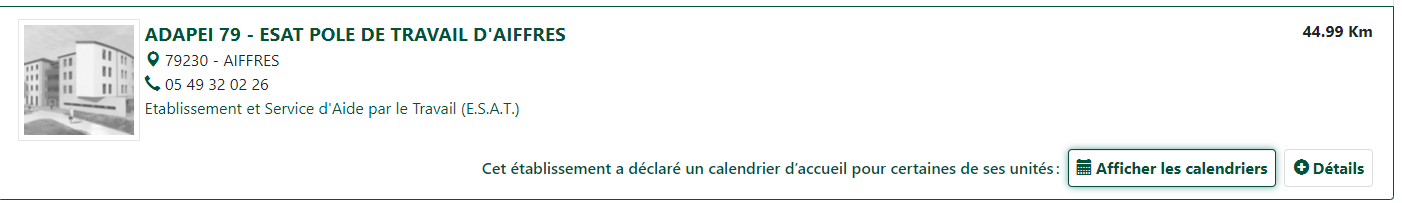 81
Je peux gérer le calendrier de l’usager accompagné
82
J’ai un suivi des usagers présents
83